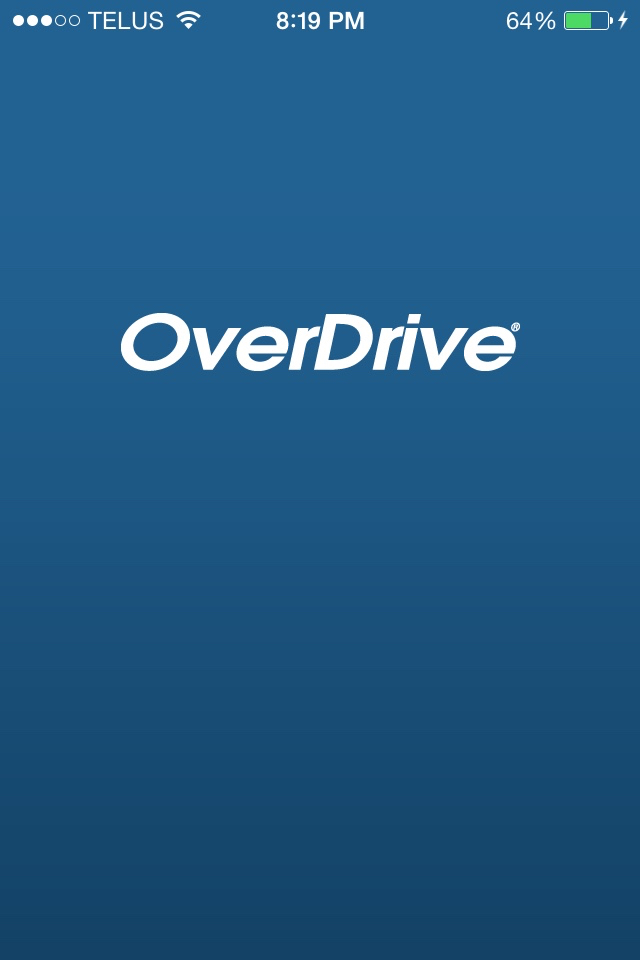 KLF-CBAL Workshops Fall 2015 (focus on library services for seniors using iPads)
Presented by Sabina Iseli-Otto, BC Libraries Co-operative
Step 1
Download the app.
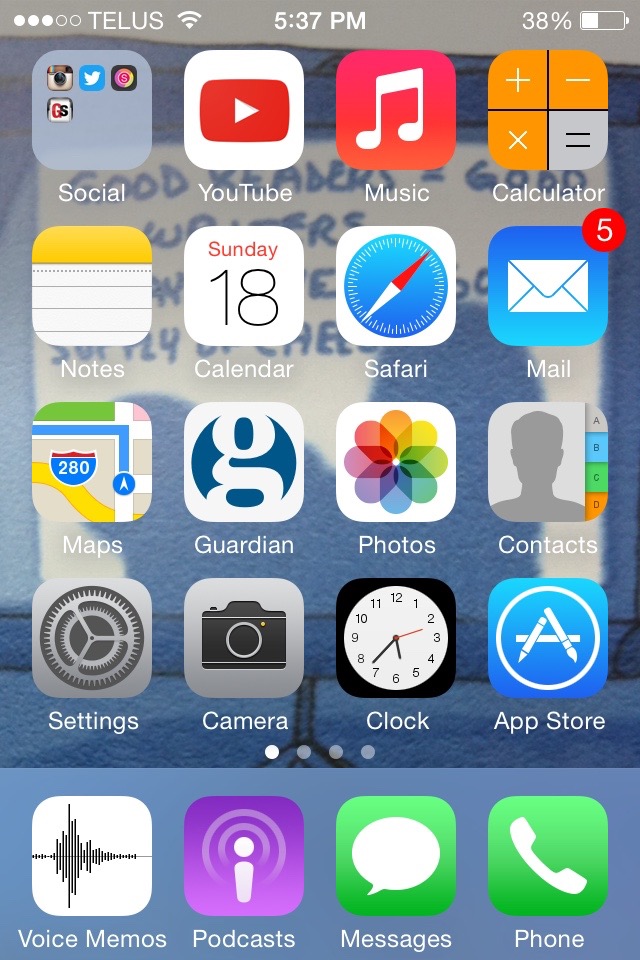 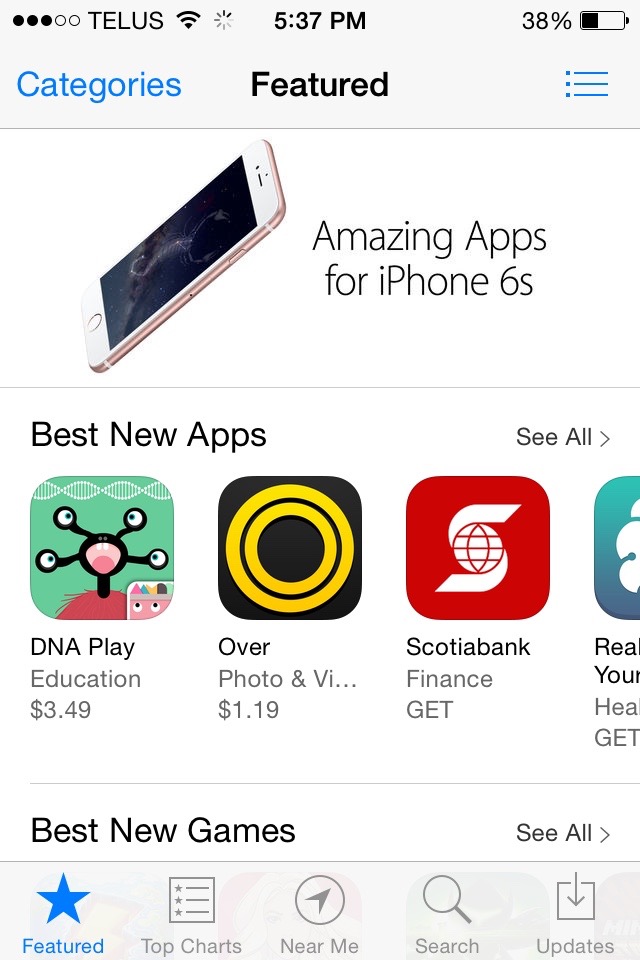 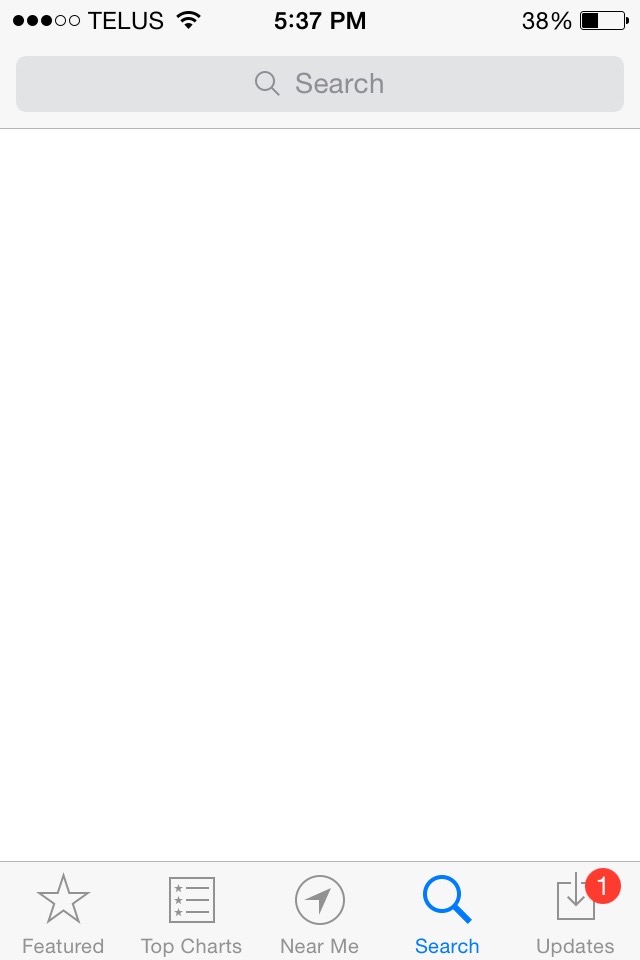 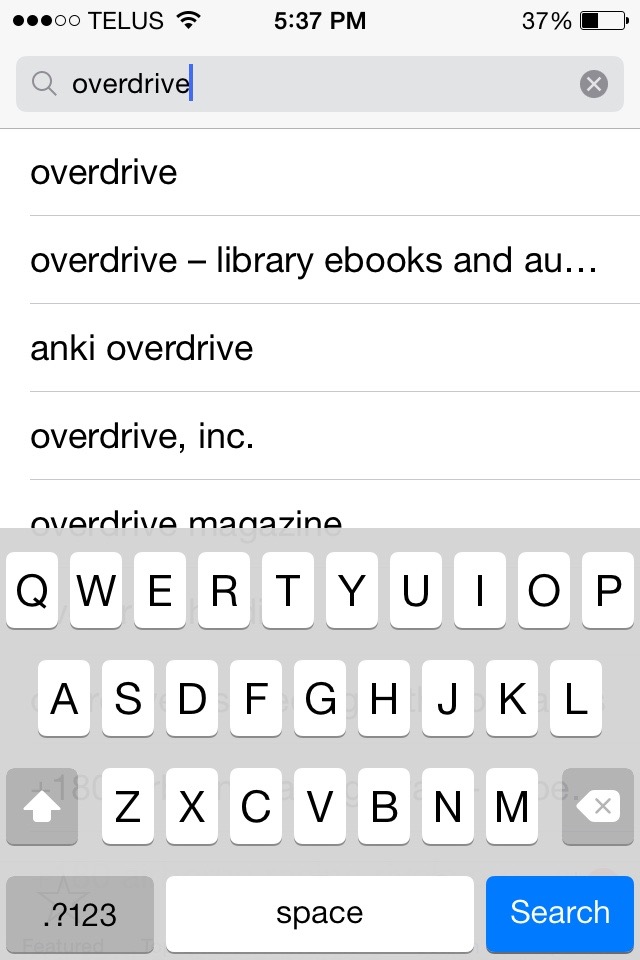 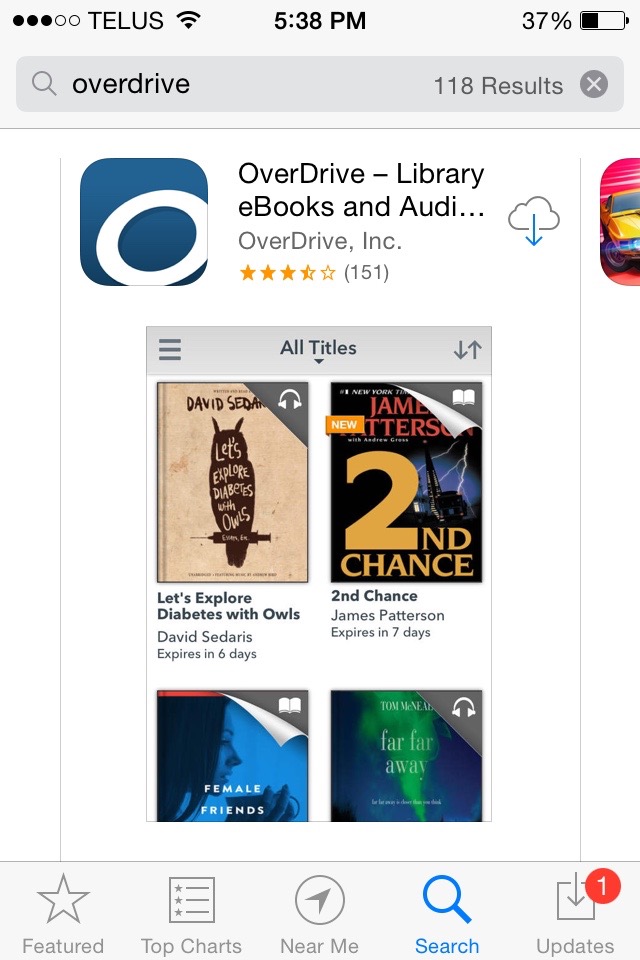 [Speaker Notes: This is an example of a “clue”: new users might not know that the cloud and arrow symbol mean “download and install this app.”]
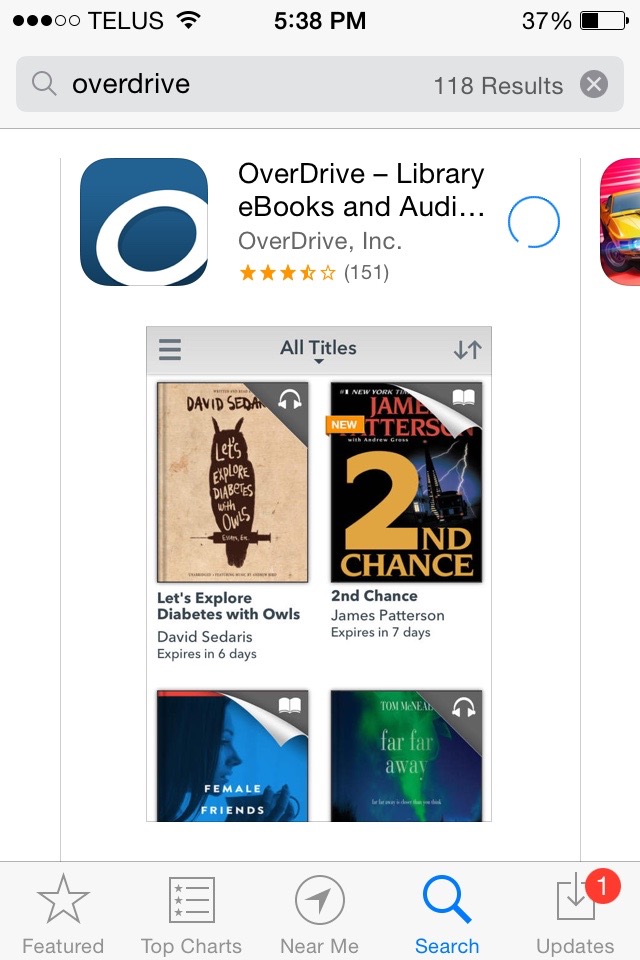 [Speaker Notes: This is the point at which the device will often ask for the password for the Apple ID. If your patron left her/his password at home, please send them home to retrieve it. This approach causes fewer complications with: iCloud and Apple ID, syncing across devices, and other problems that can popup. It is possible to reset someone’s password, however they must either know the answers to their security questions, or have their email password handy. To reset: go to iforgot.apple.com and follow the links.]
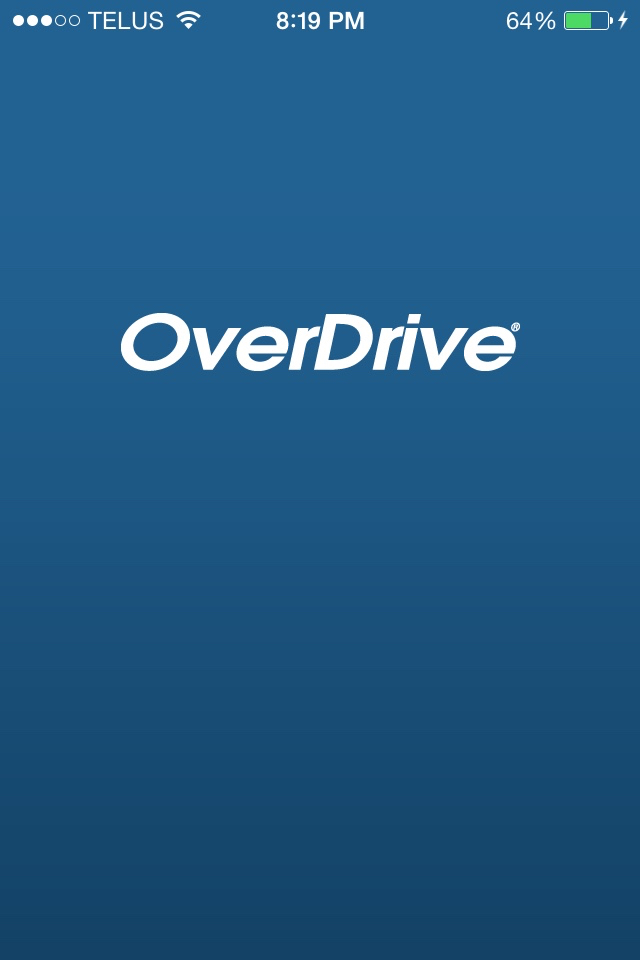 Step 2
Create OverDrive account & “authorize” your device.
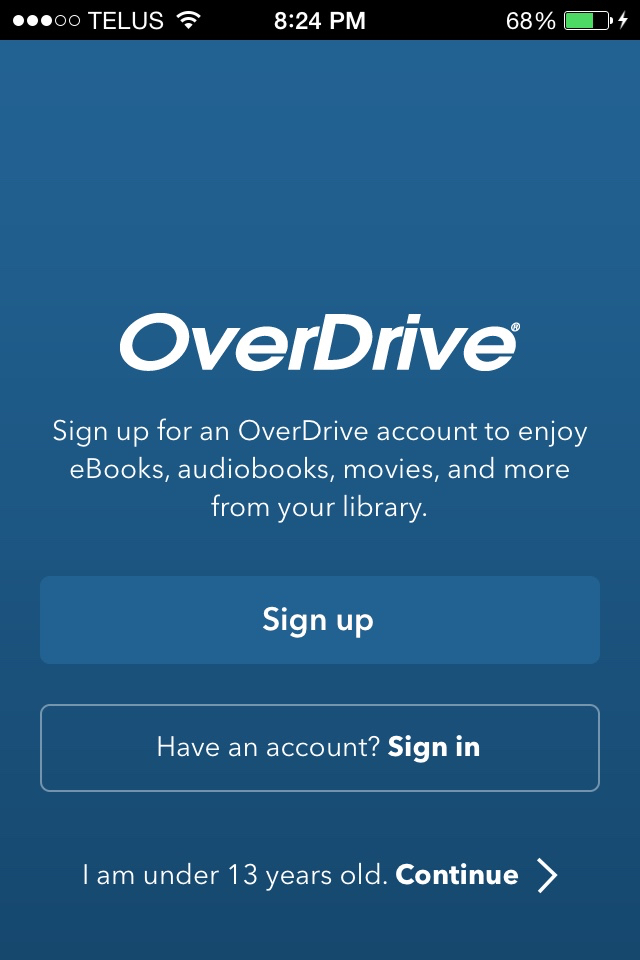 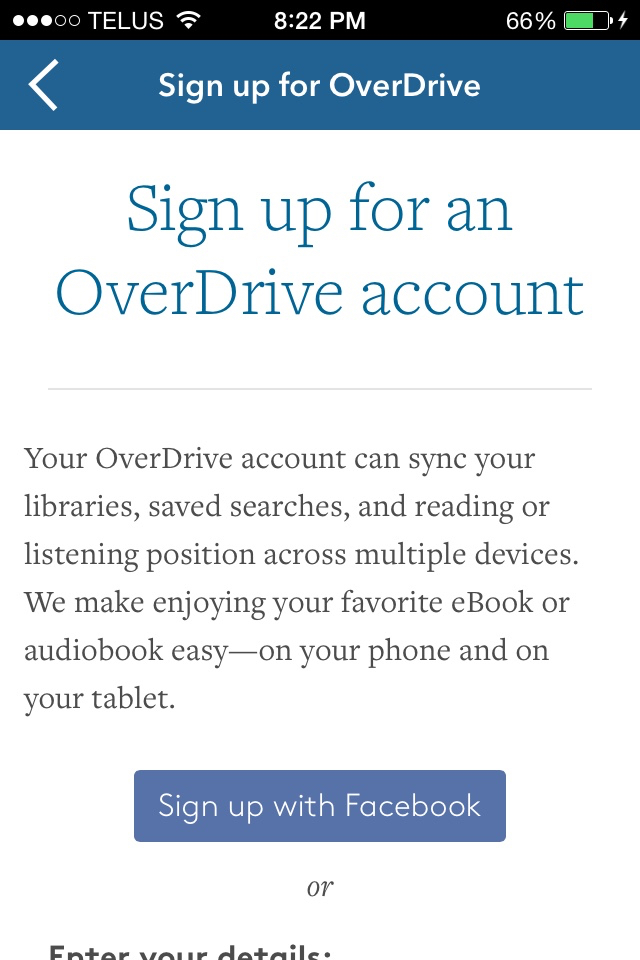 [Speaker Notes: Discourage people from signing up for anything library-related (or anything, really) using Facebook.]
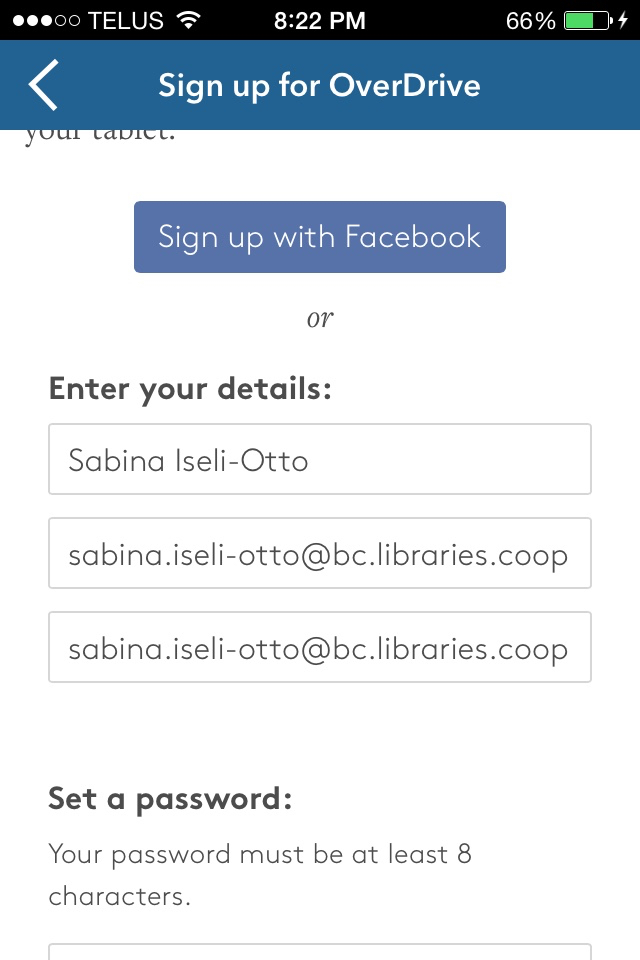 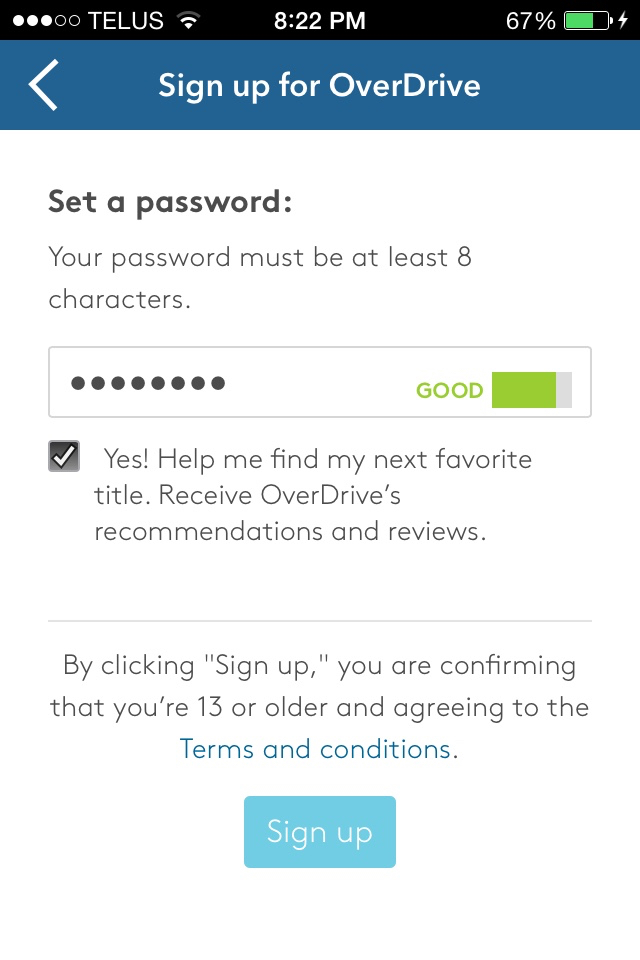 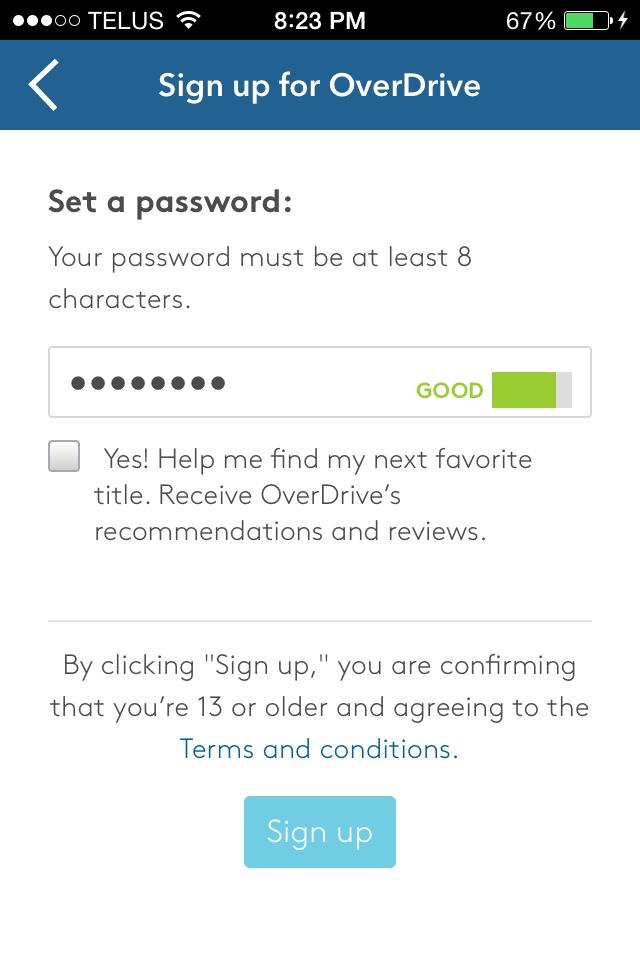 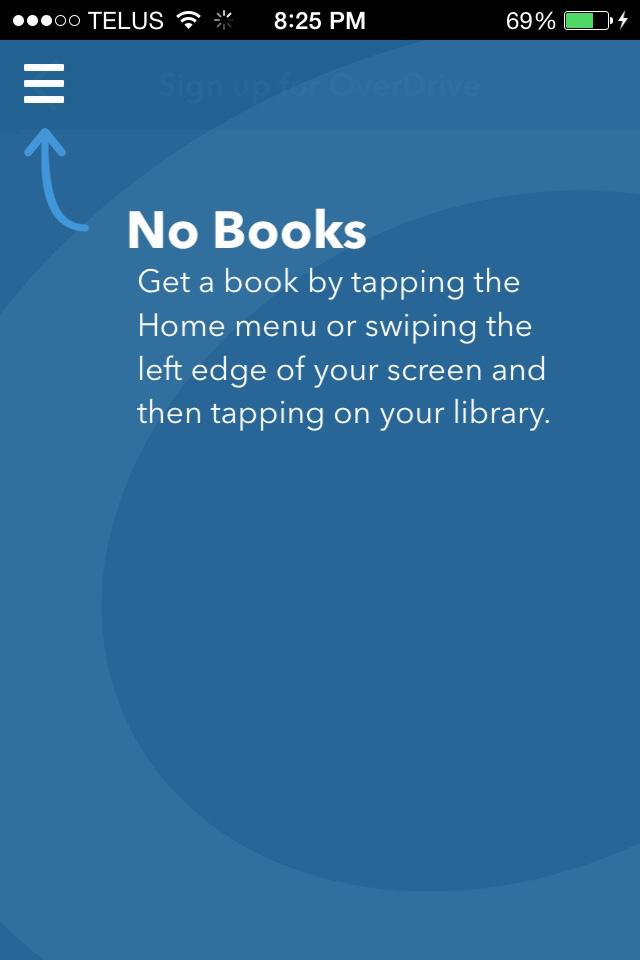 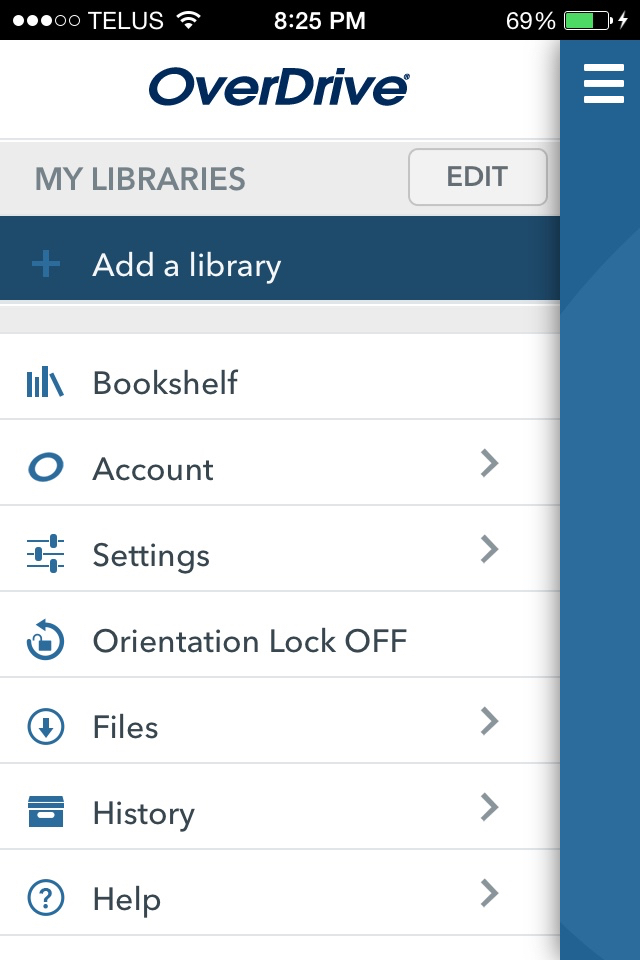 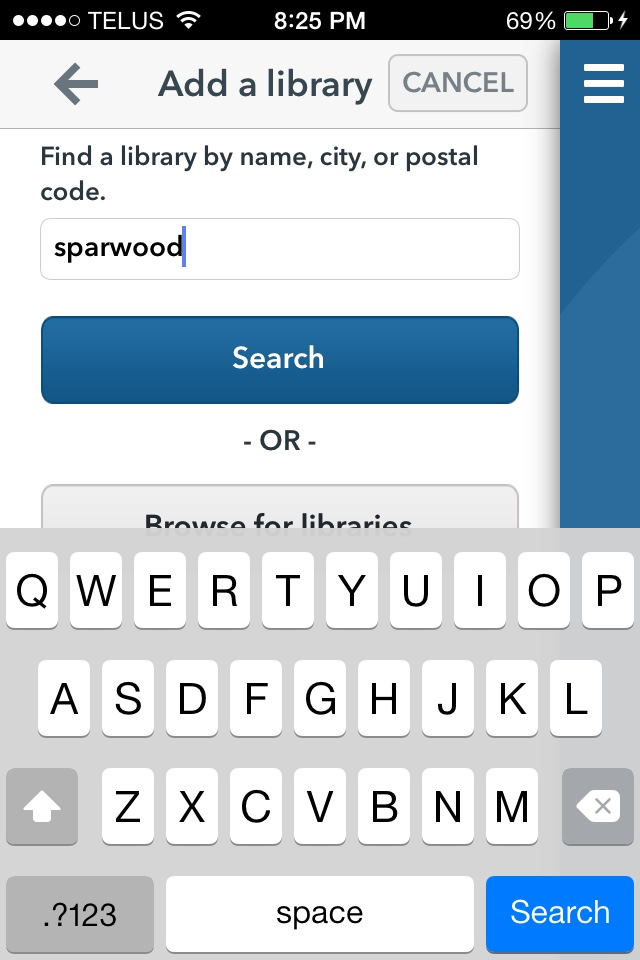 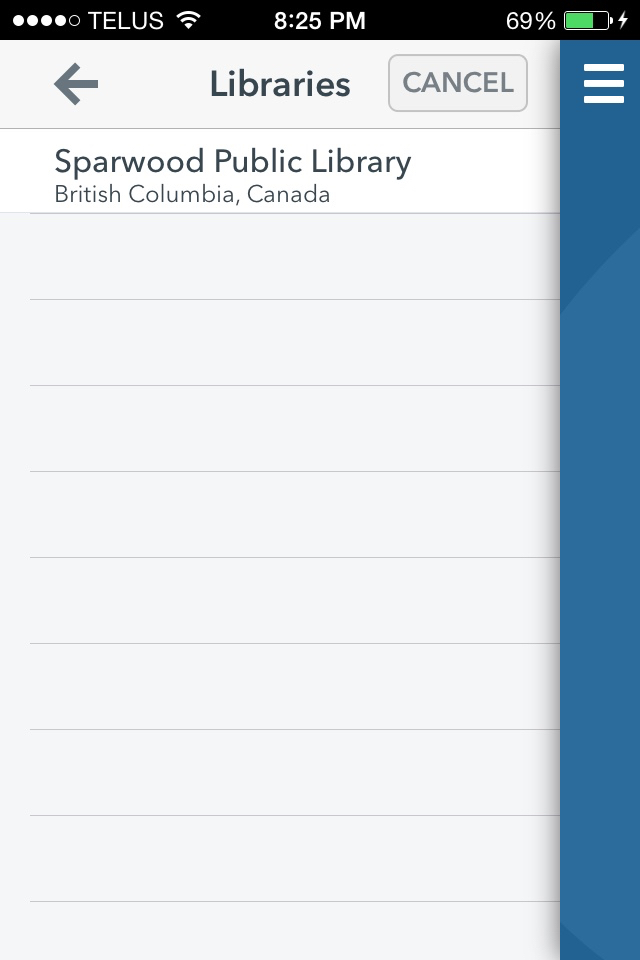 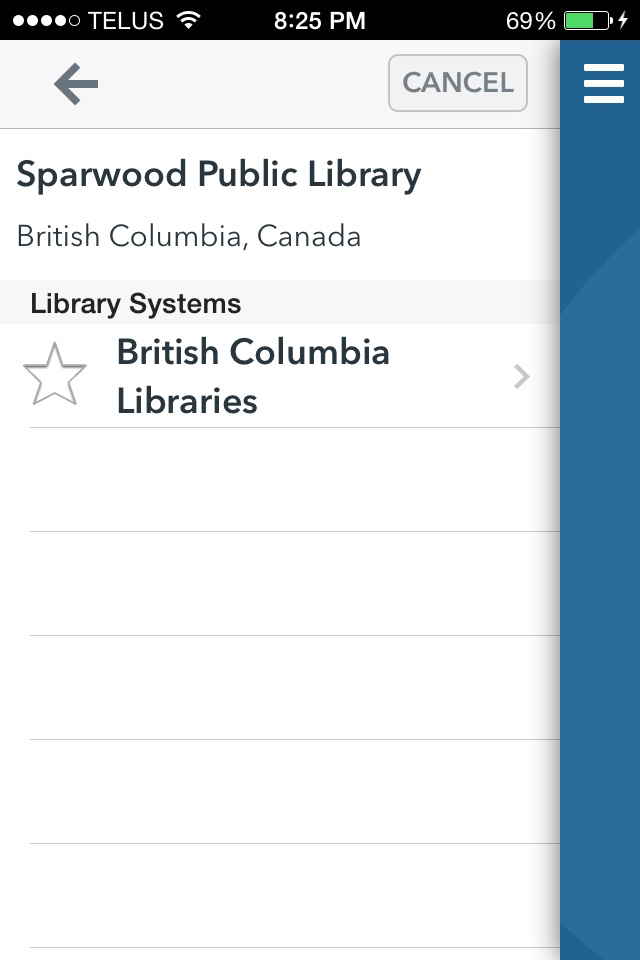 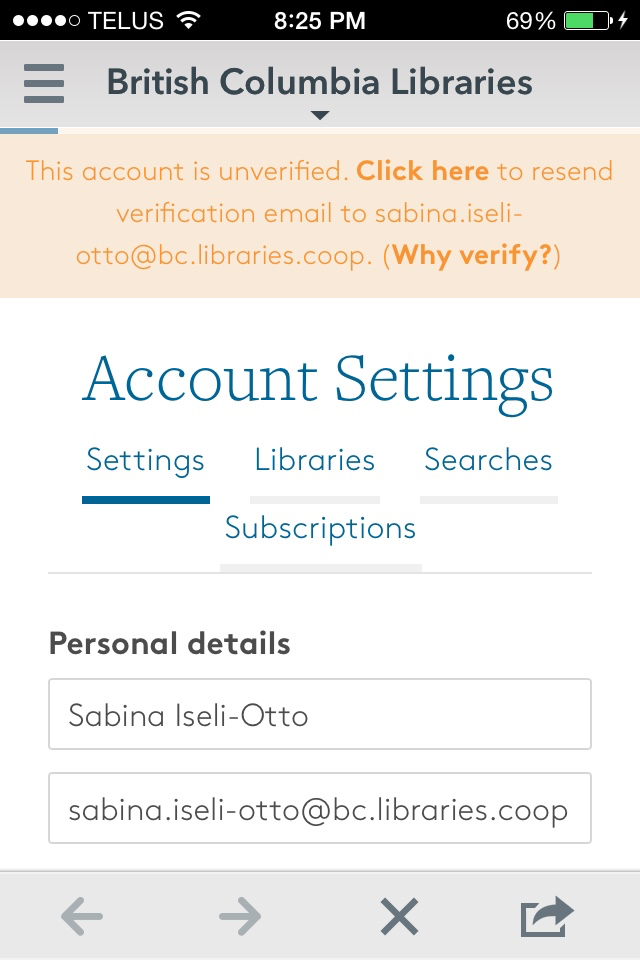 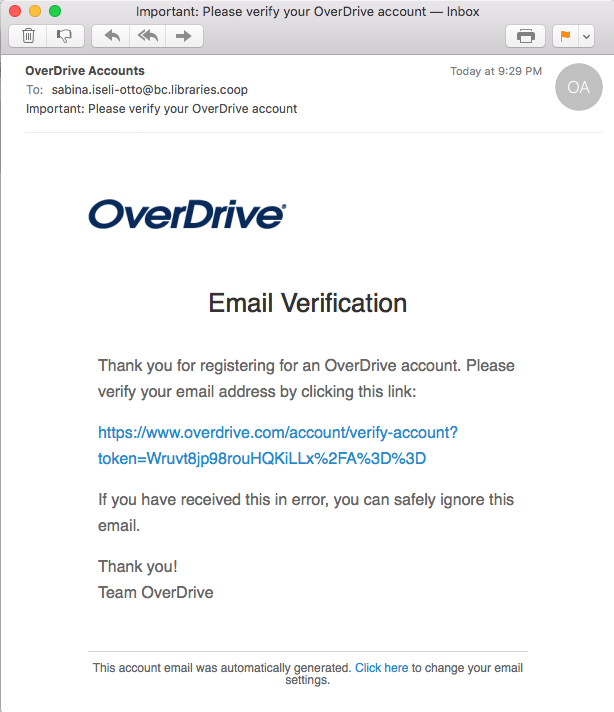 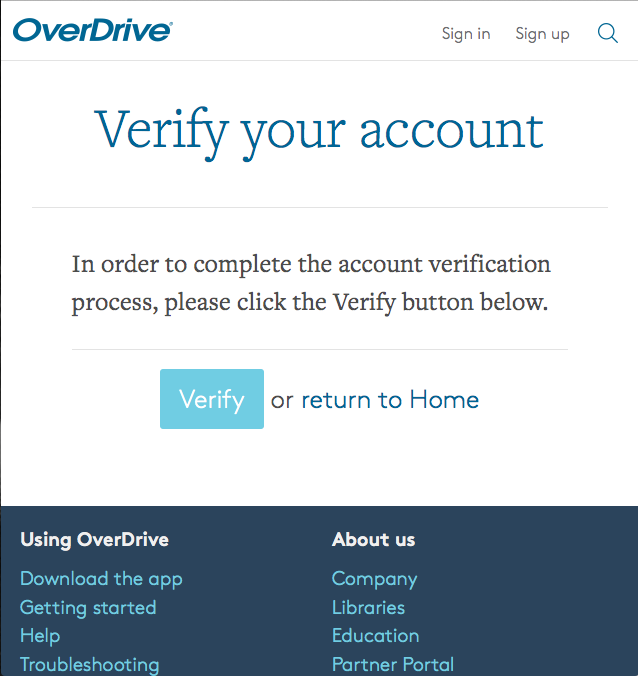 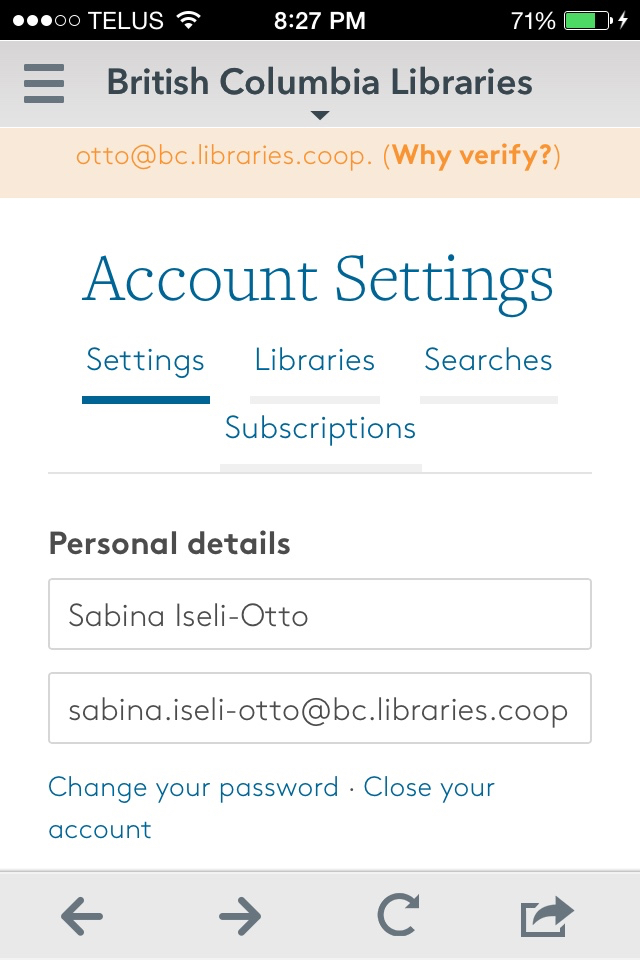 [Speaker Notes: The “Why verify?” orange zone disappears once the email account is verified; these screenshots were taken in the wrong order (sorry).]
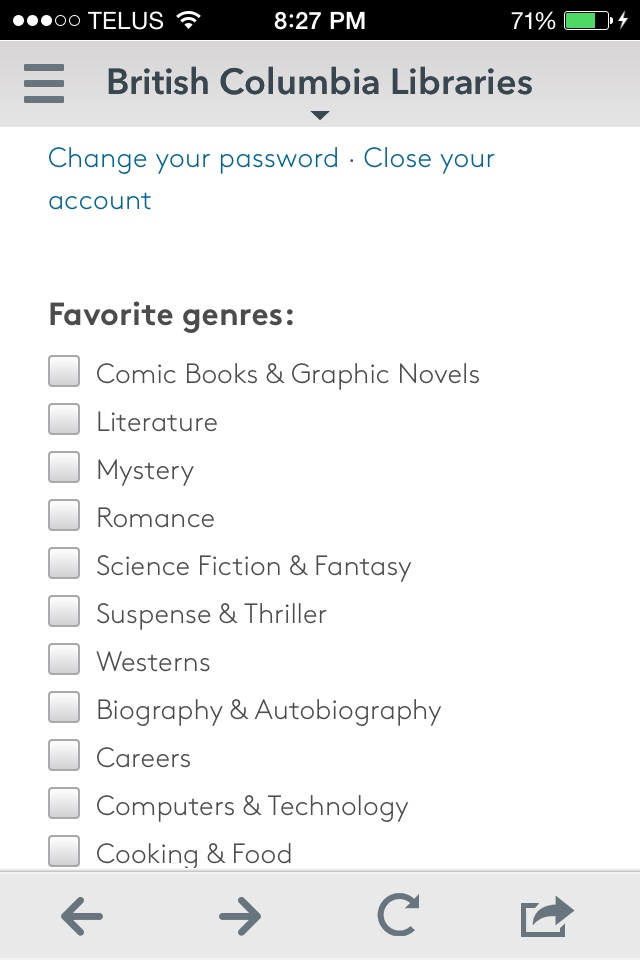 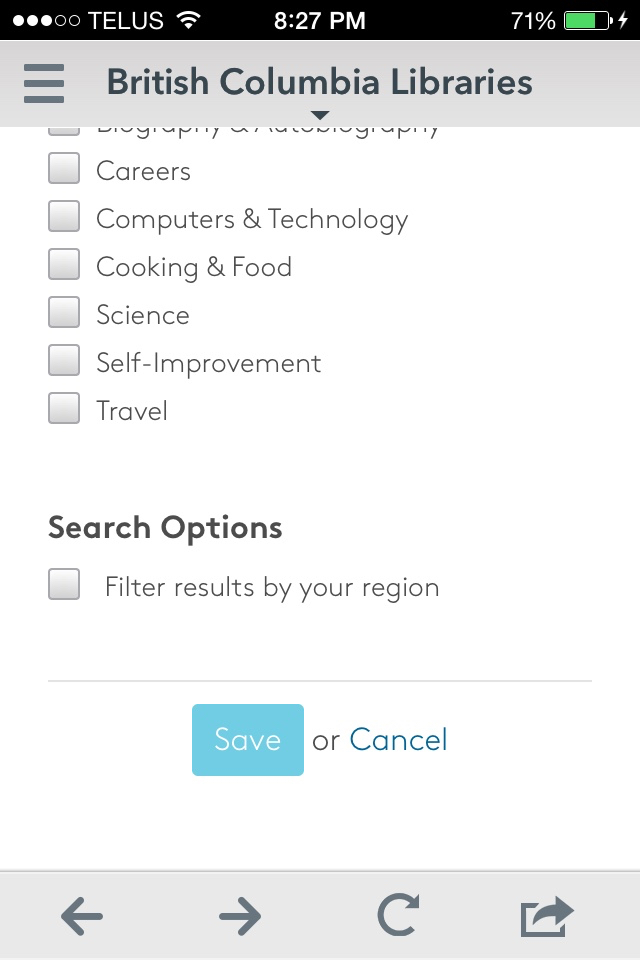 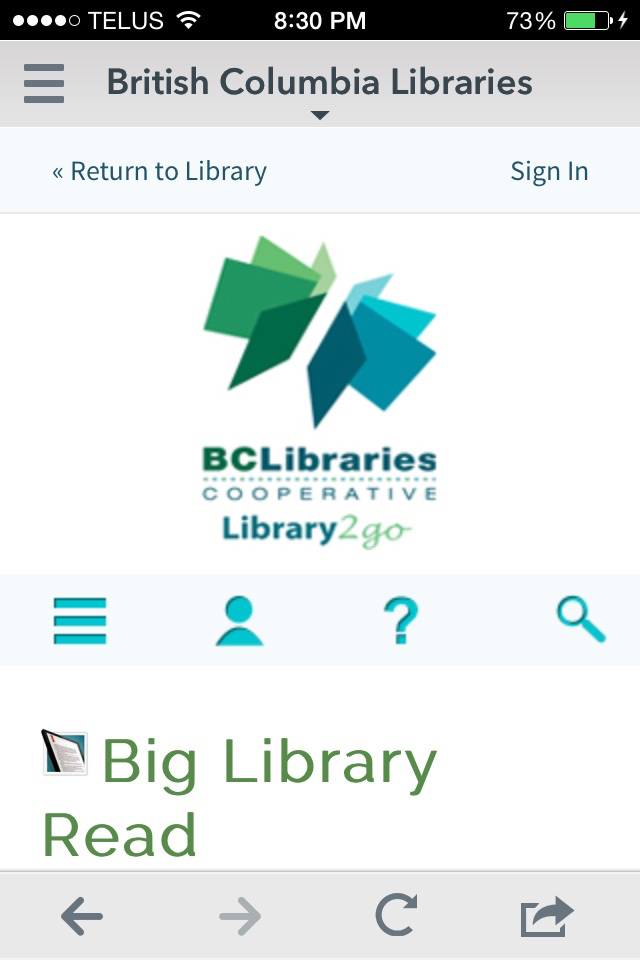 Step 3
Connect your library card.
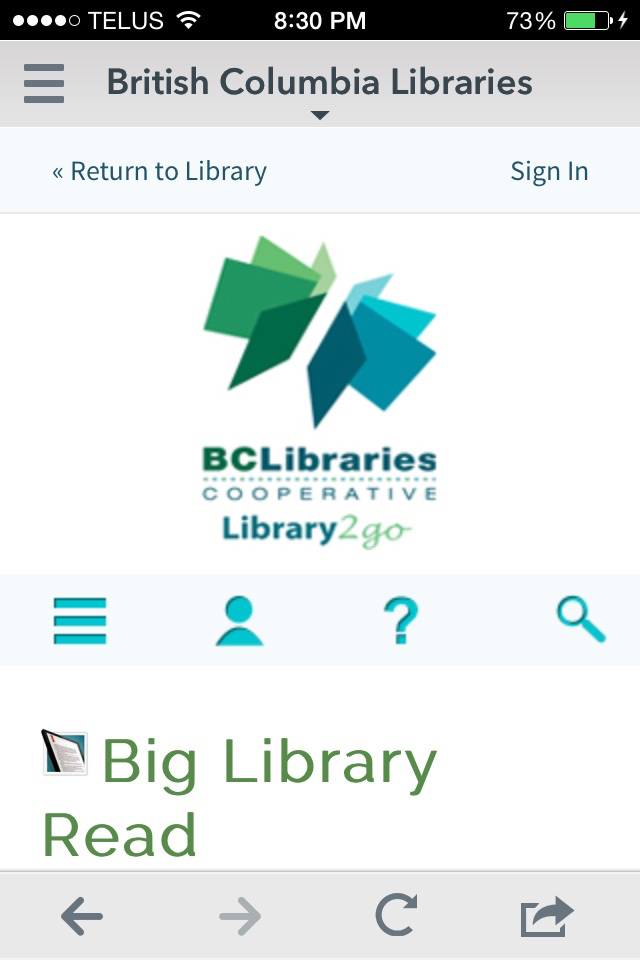 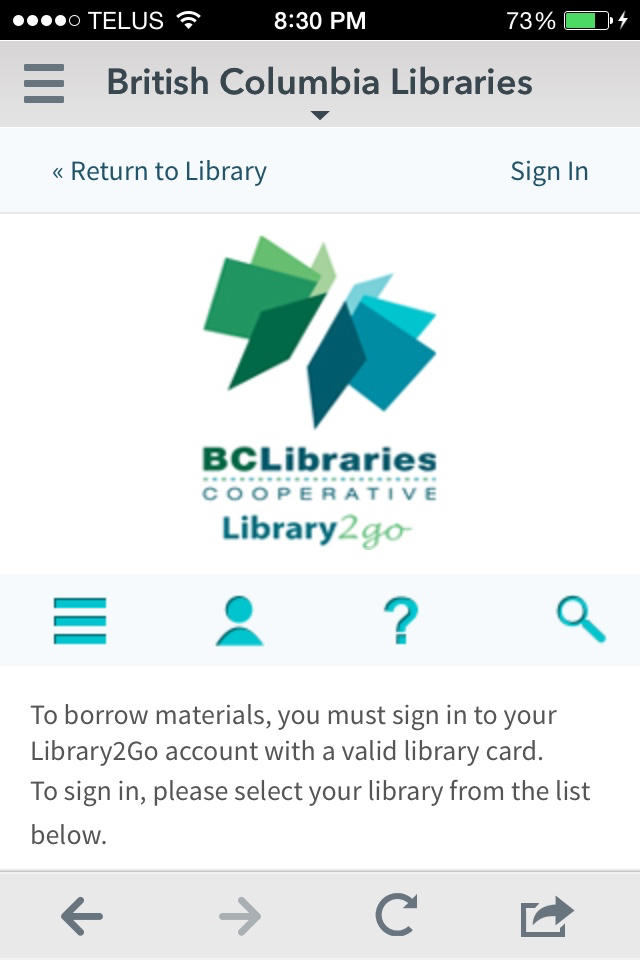 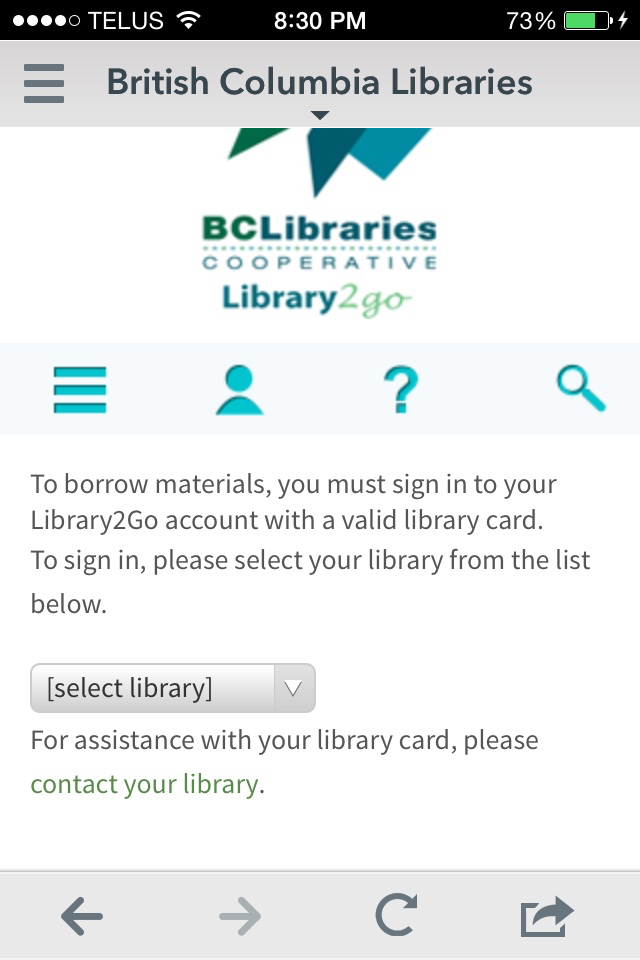 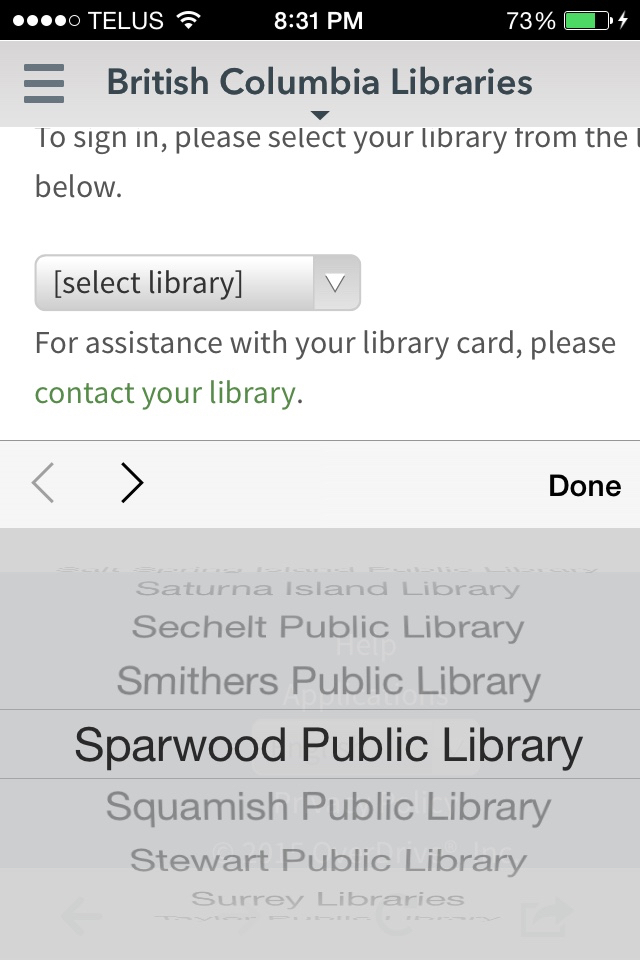 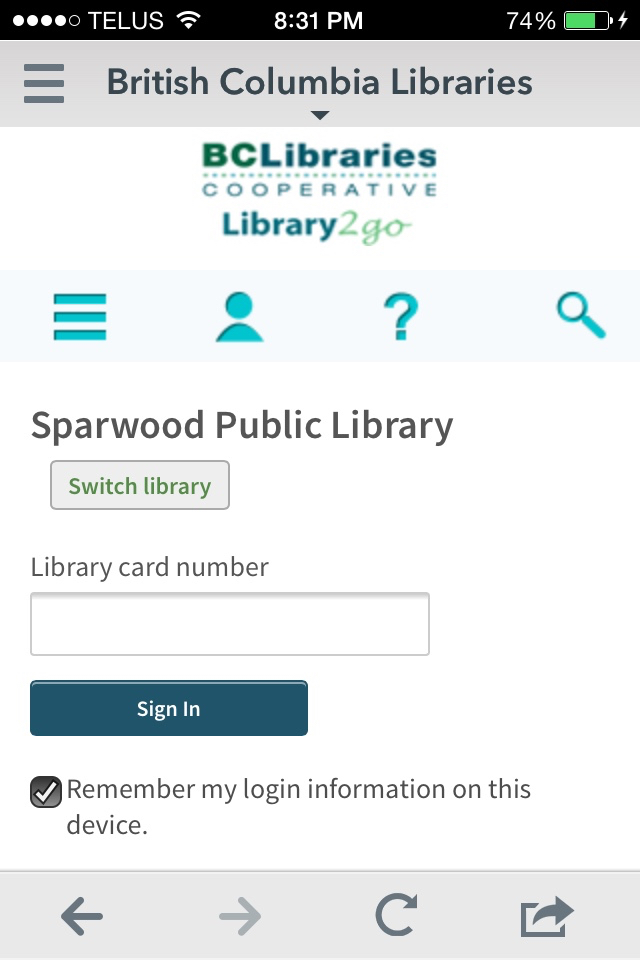 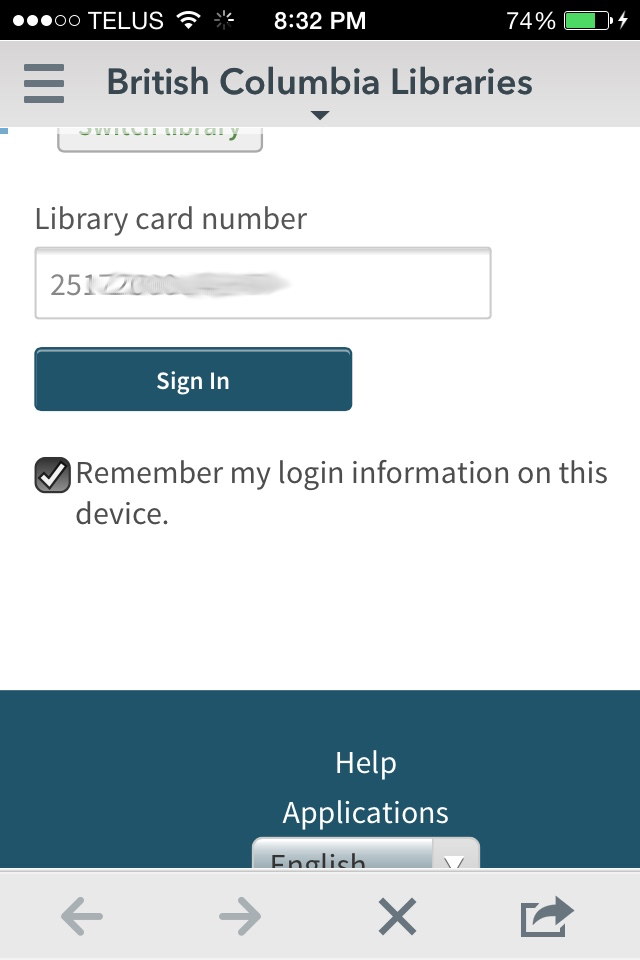 Step 4
Find & download books.

Searching for books can be done on the device, but this task is often easier with a larger screen and proper keyboard.
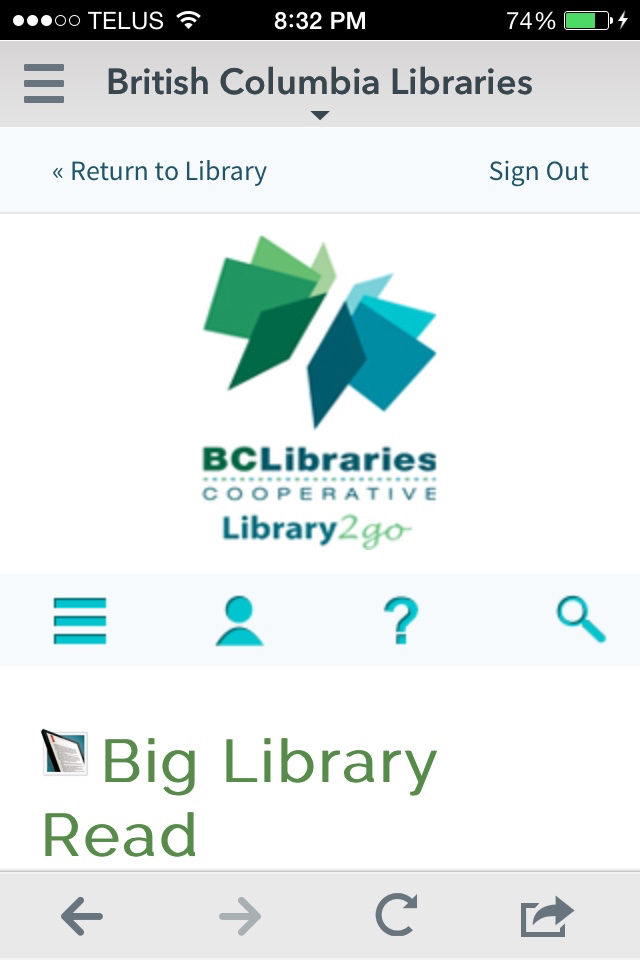 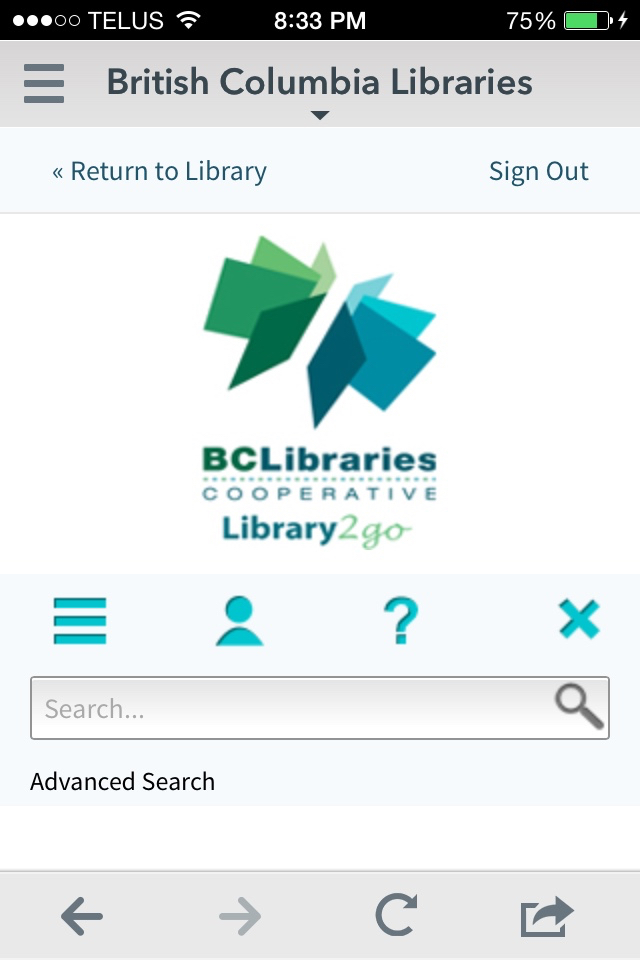 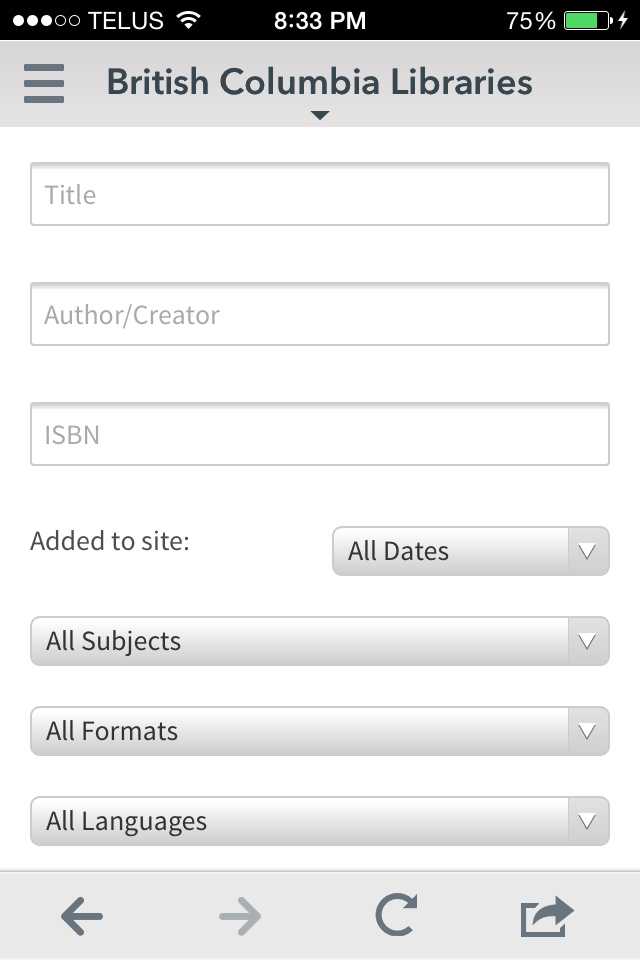 Formats in Advanced Search
All eBooks
All Audiobooks
eBook Formats
OverDrive Read: read in browser; doesn’t require app or Adobe Digital Ed. Most devices can read offline by going to OverDrive Read menu and selecting “offline access” and then the cloud icon to cache (download) the ebook. (~
EPUB eBook: if you don’t need page numbers; enlarging text wraps lines to screen. (~15,850 titles)
Open EPUB eBook: as above but compatible with more devices (~150 titles)
PDF eBook: if you need page numbers; enlarging text does not wrap lines to screen. (~11,200 titles)
Open PDF eBook: as above, but compatible with more devices. (~100 titles)

Audiobook Formats
OverDrive Listen: streaming through browser; requires internet connection but no app or Adobe Digital Editions. 
OverDrive MP3 Audiobook: can download; can burn to CD.
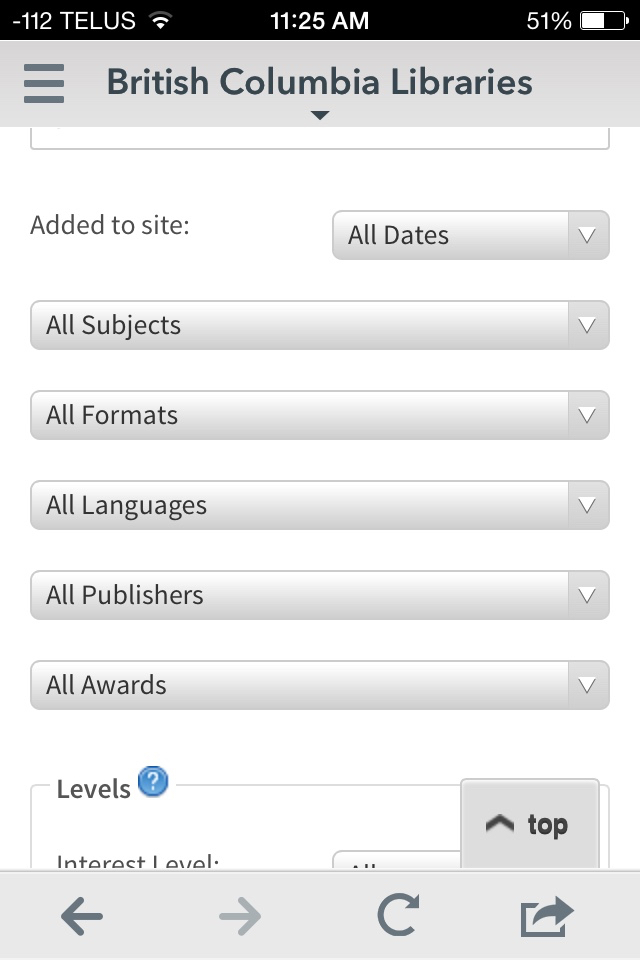 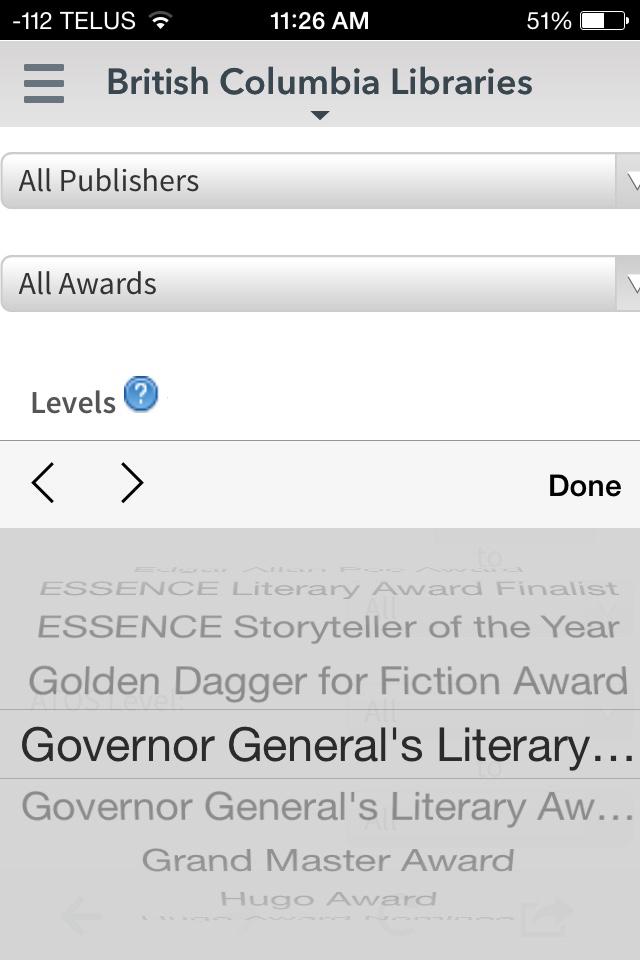 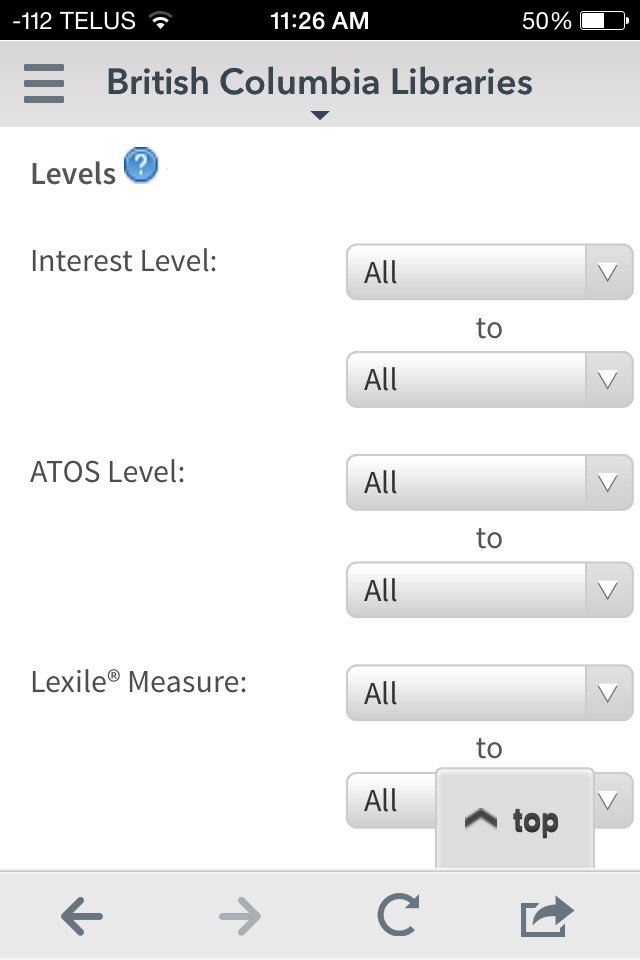 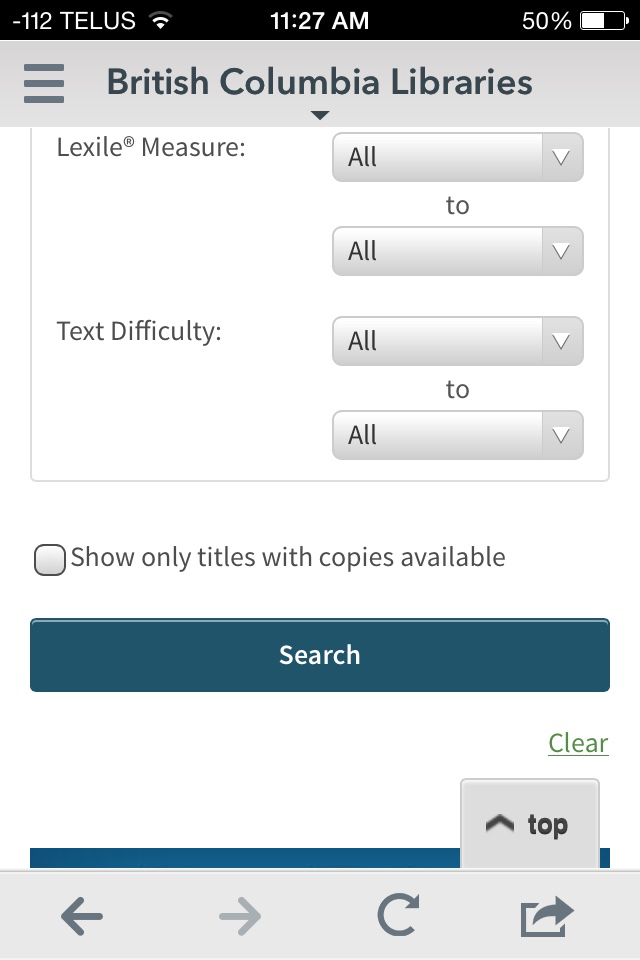 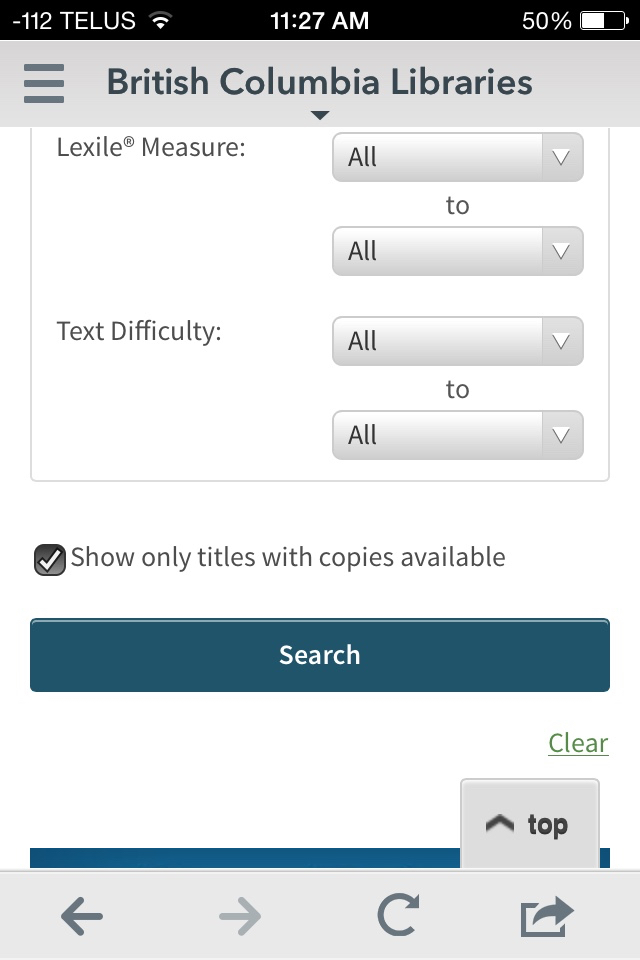 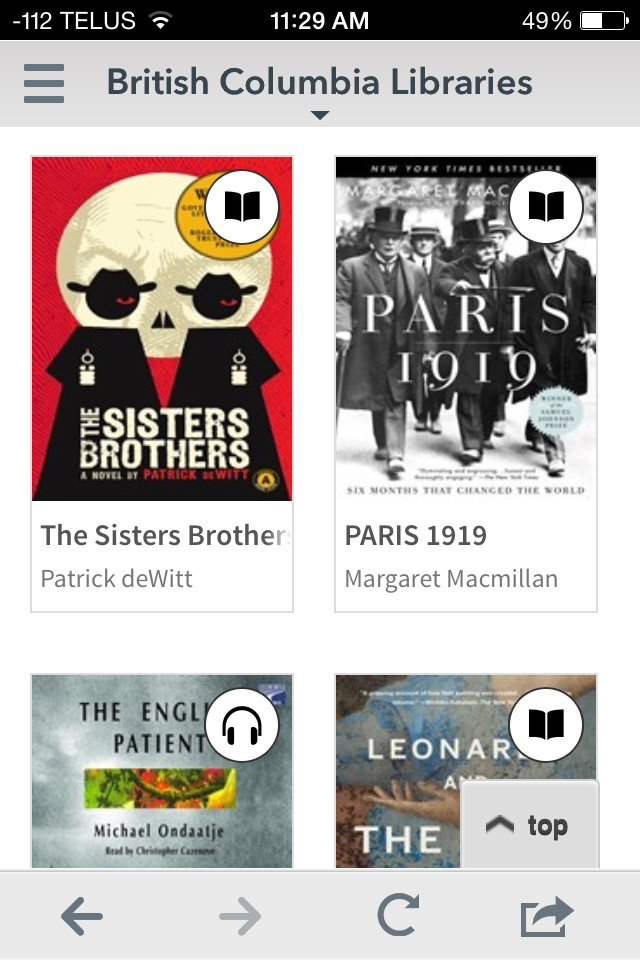 e-book
audiobook
Digital Content in Overdrive
Most titles are one copy/one user model. 

Unlimited simultaneous use:
Public domain "Always available ebooks”
Blackstone audiobooks  - 25 of ‘em

Metered access:
HarperCollins: titles expire after 26 checkouts.
Macmillan: titles expire after 52 checkouts or 24 months.
Dear readers,

Please sample Overdrive e-books and audiobooks before borrowing them. All books in Overdrive have a “sample” option. 

Yours truly,
Libraries.
[Speaker Notes: Also, for training and demo purposes: email sabina.iseli-otto@bc.libraries.coop for a list of the 25 Blackstone audiobooks that allow unlimited simultaneous check-outs.]
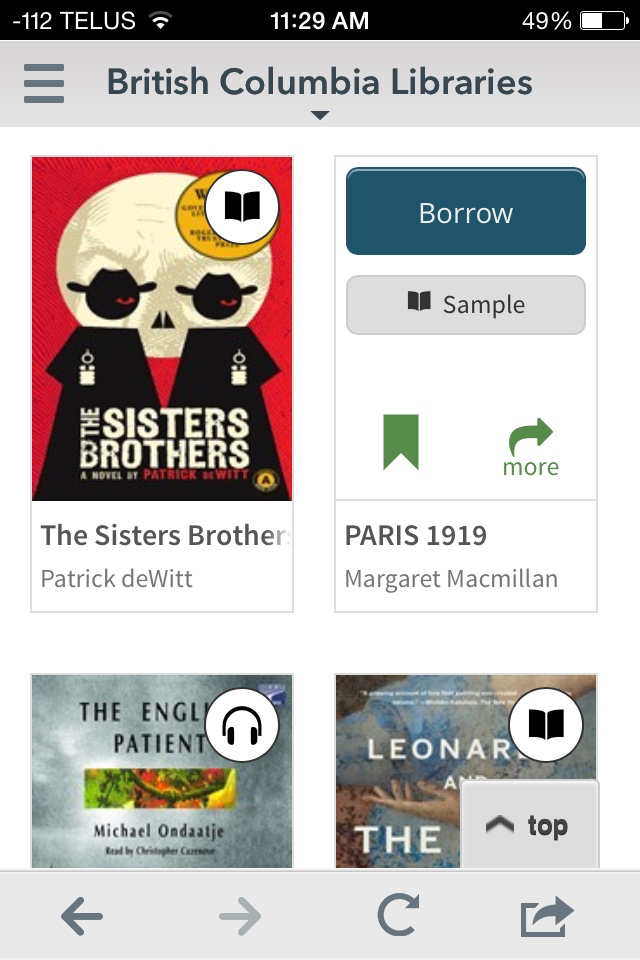 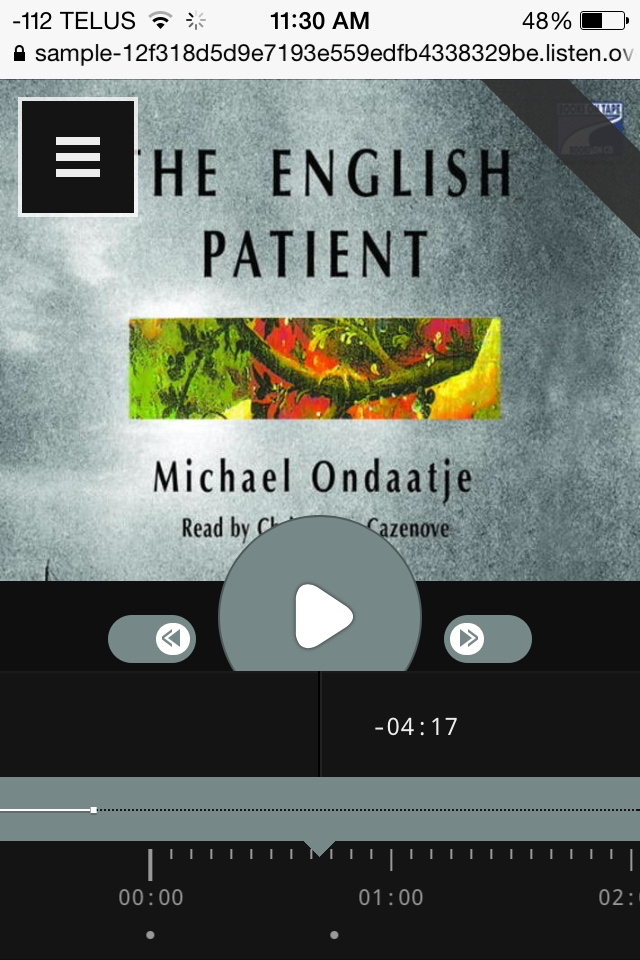 Tap play to sample
Finding App Settings
These are different from the Device Settings. 
Inconveniently, both are called “Settings”.
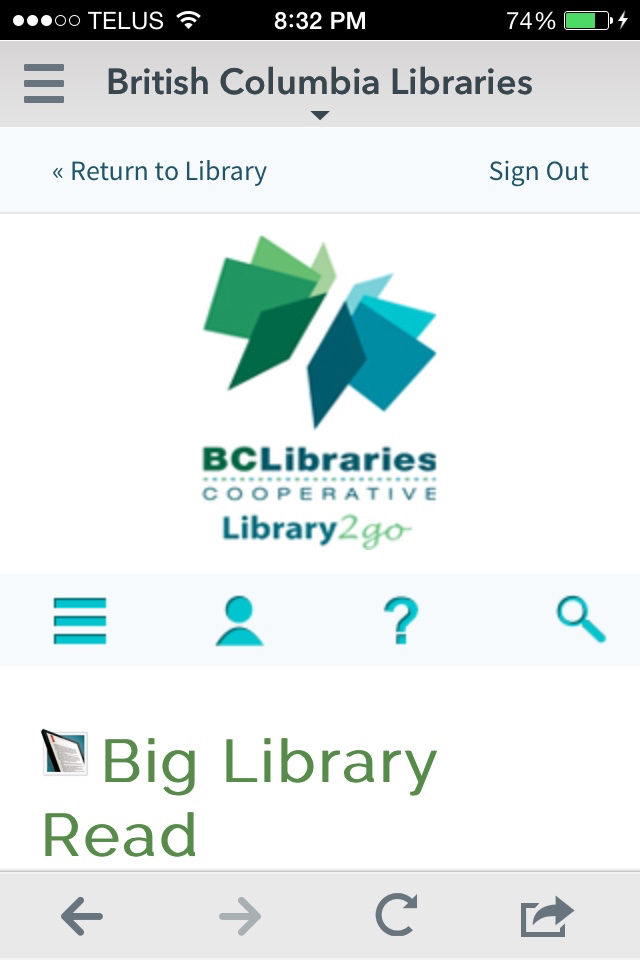 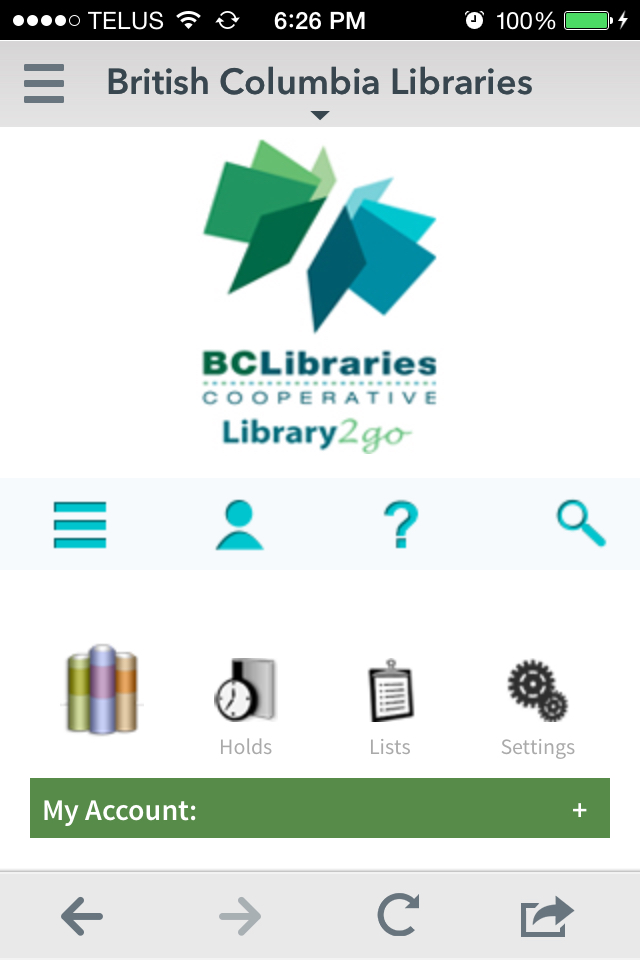 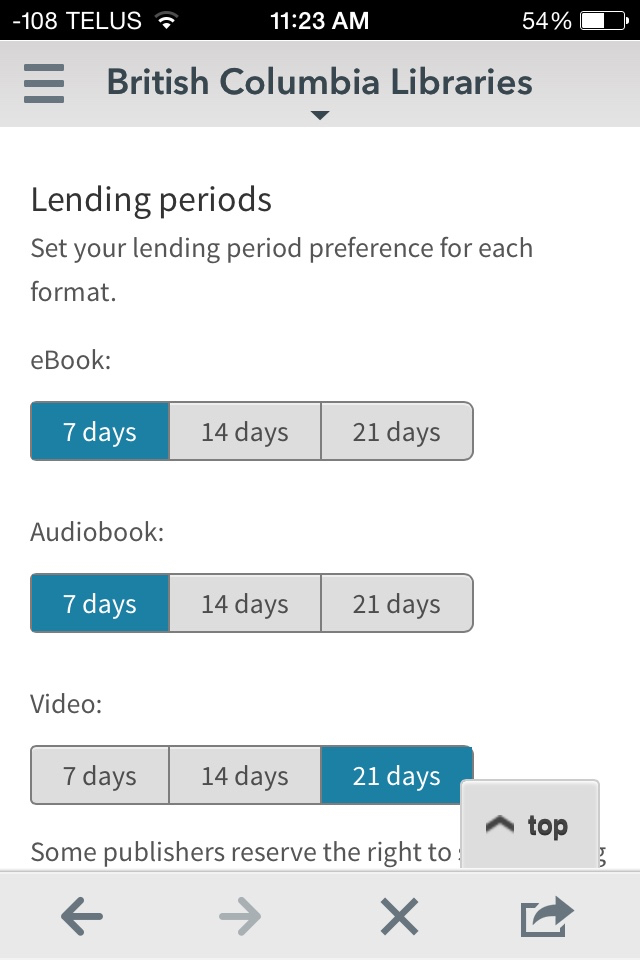 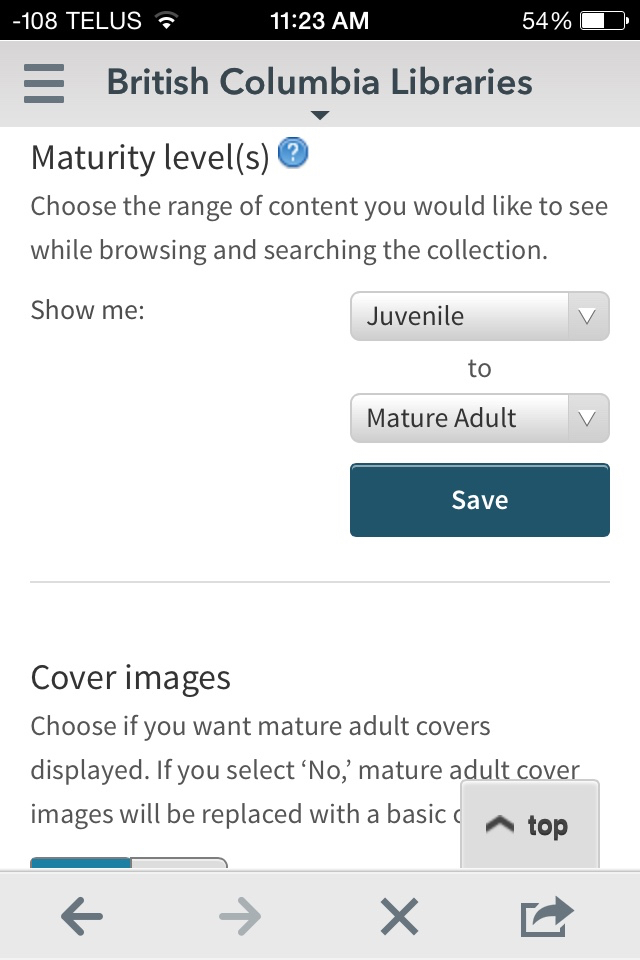 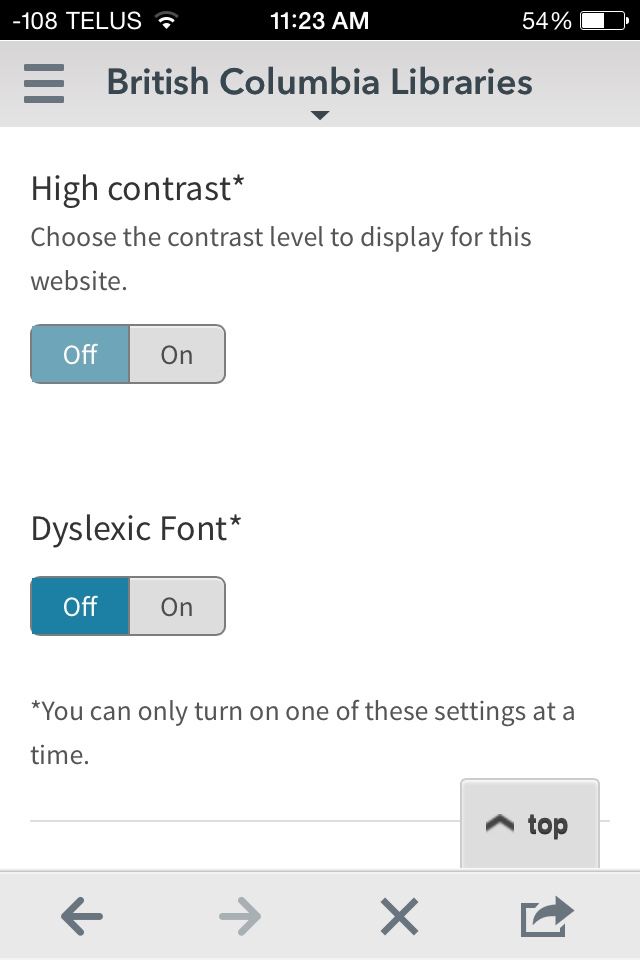 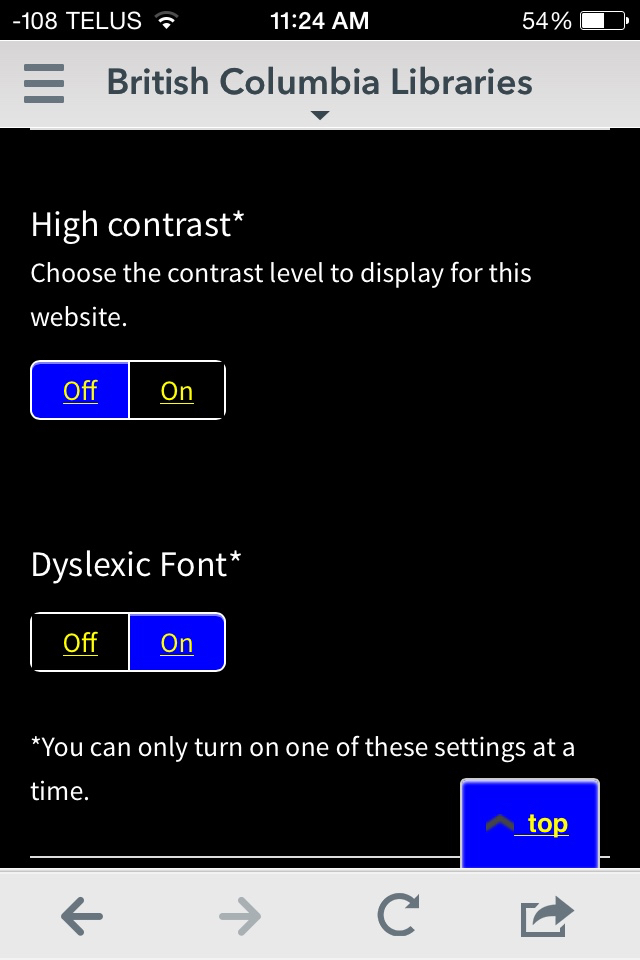 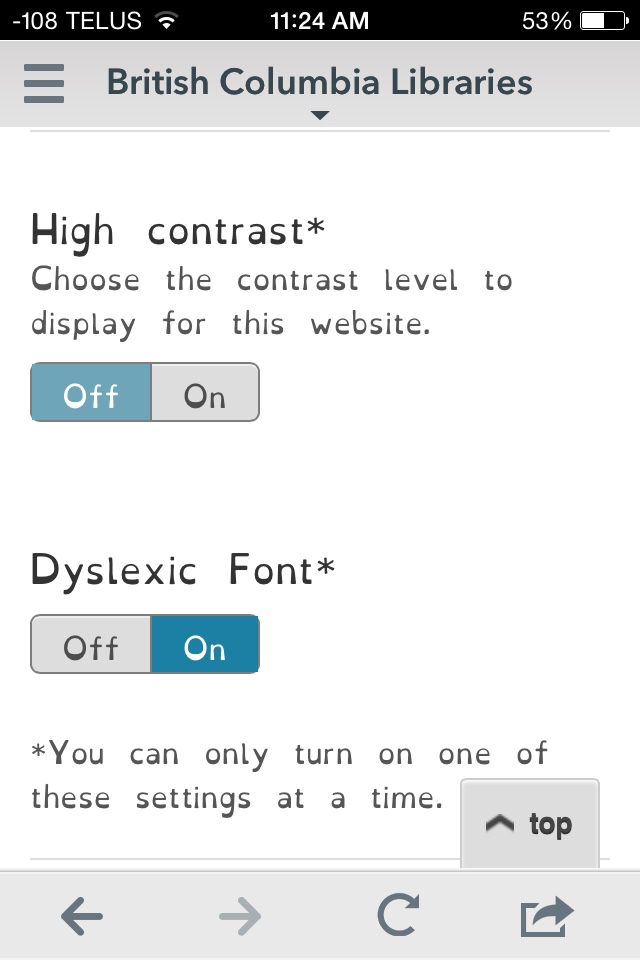 If you did your searching and checking out from a computer, the following slides will help you download the books from the “bookshelf” in the sky to the “bookshelf” on your device.
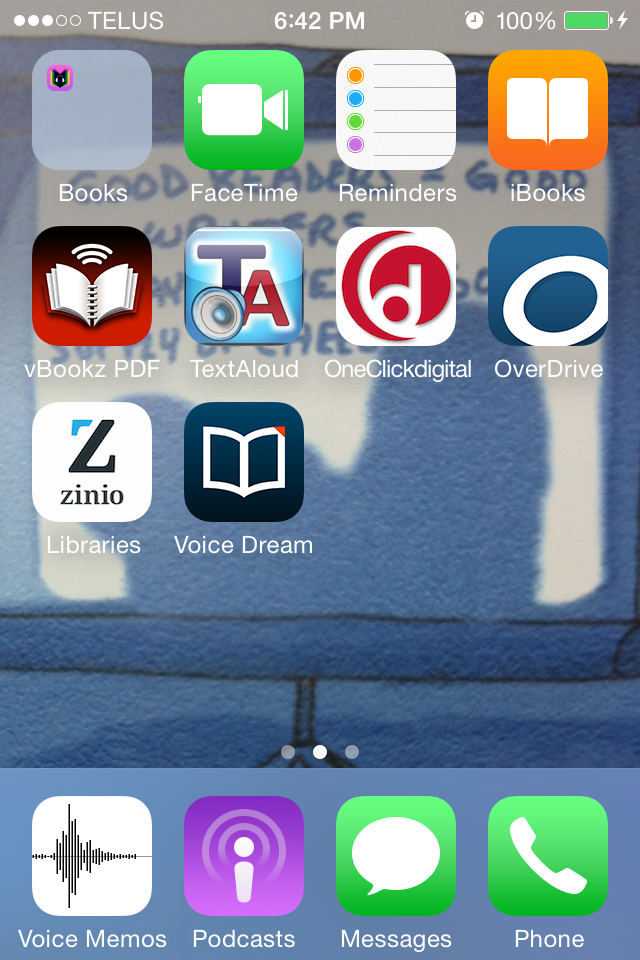 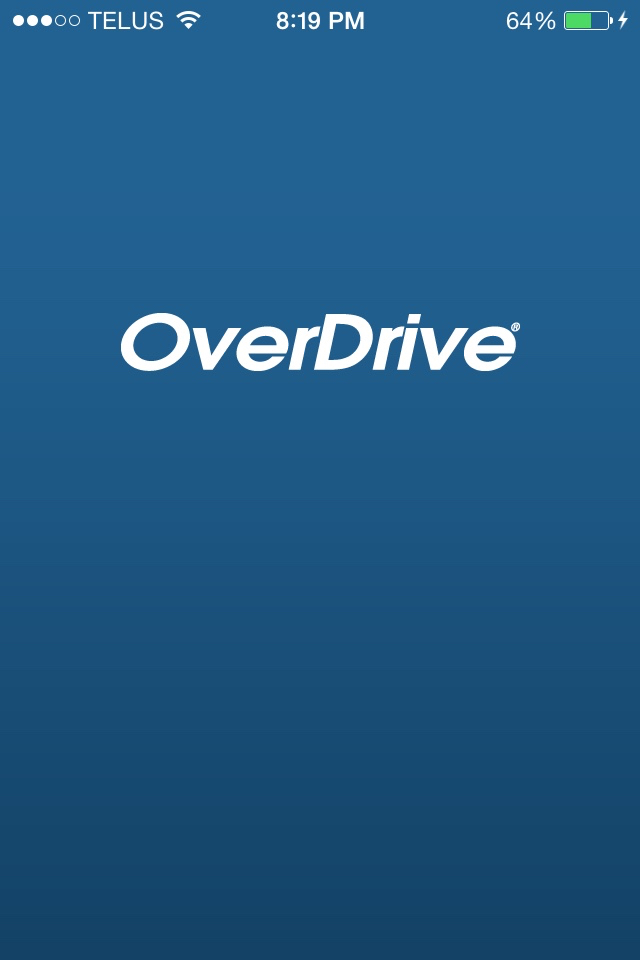 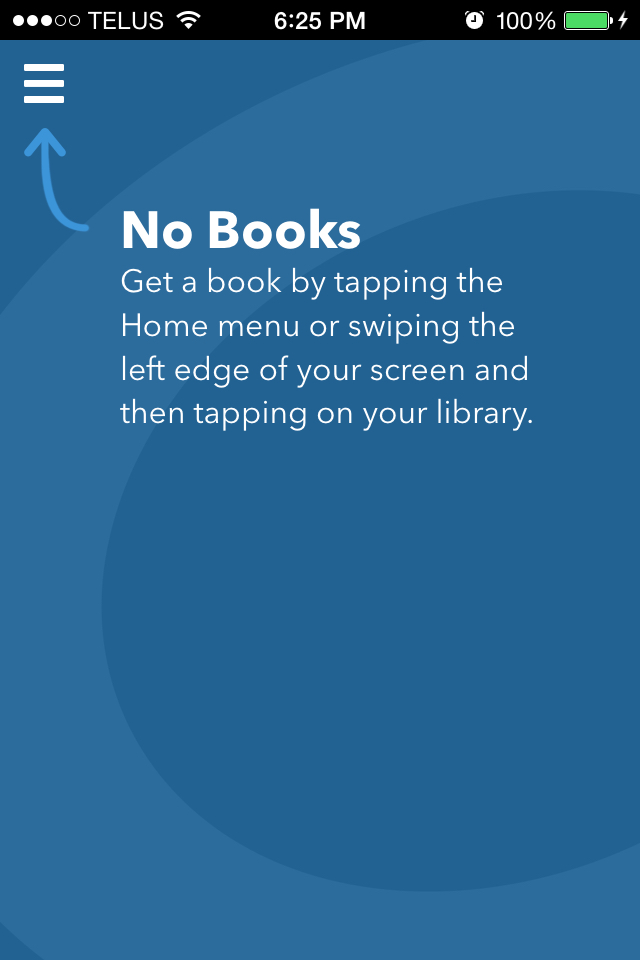 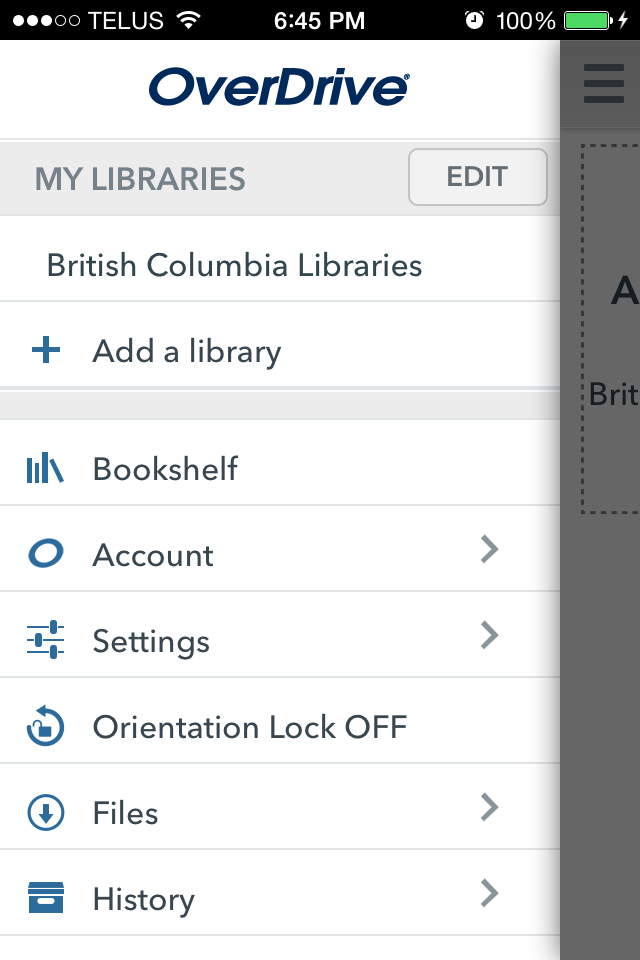 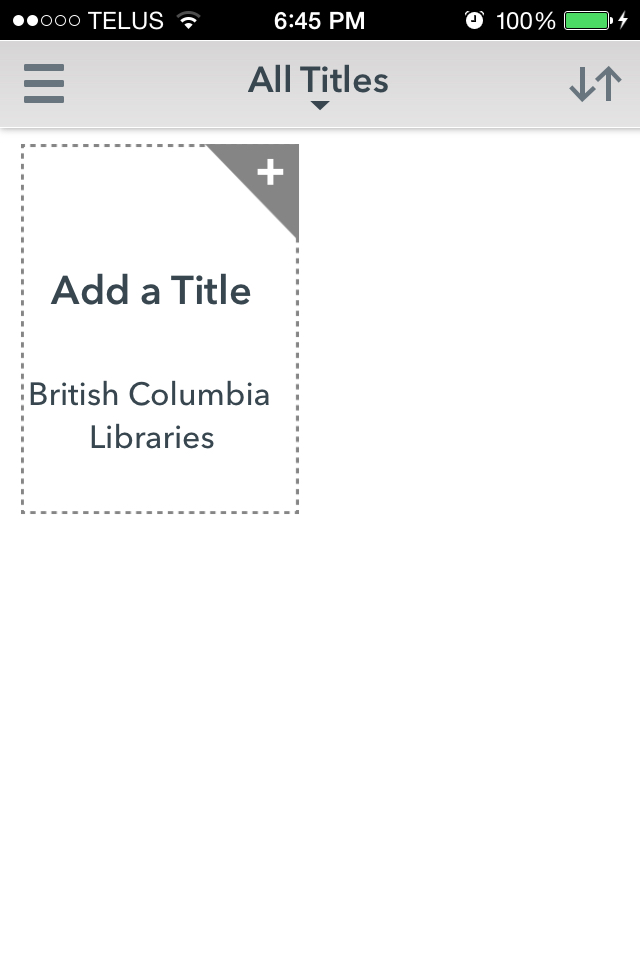 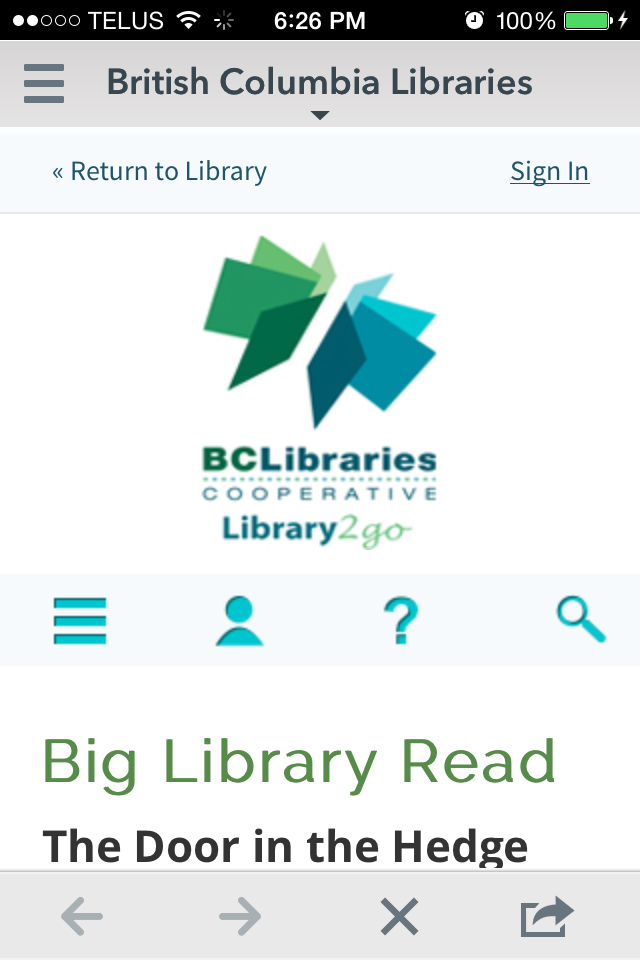 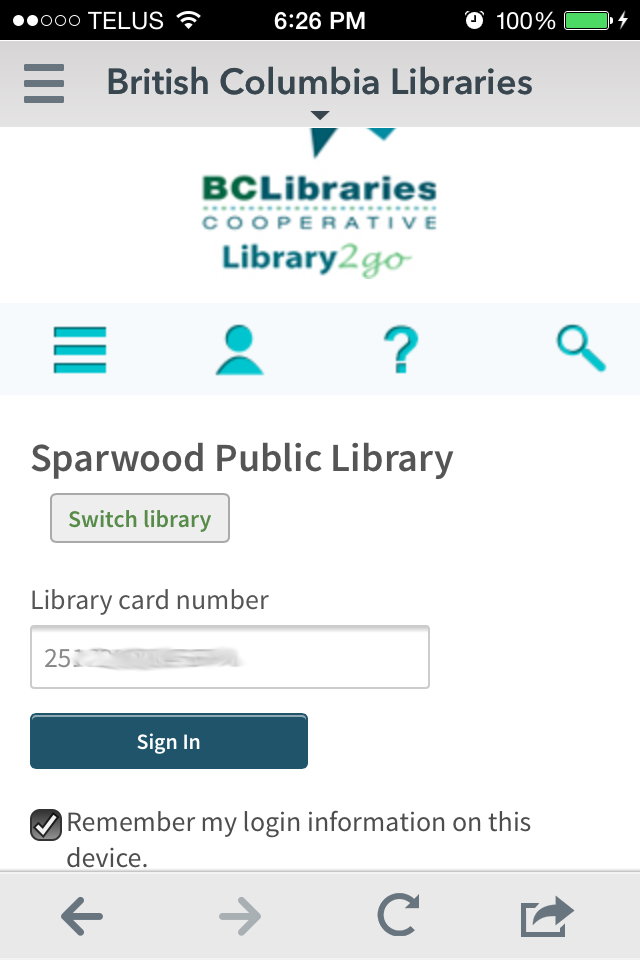 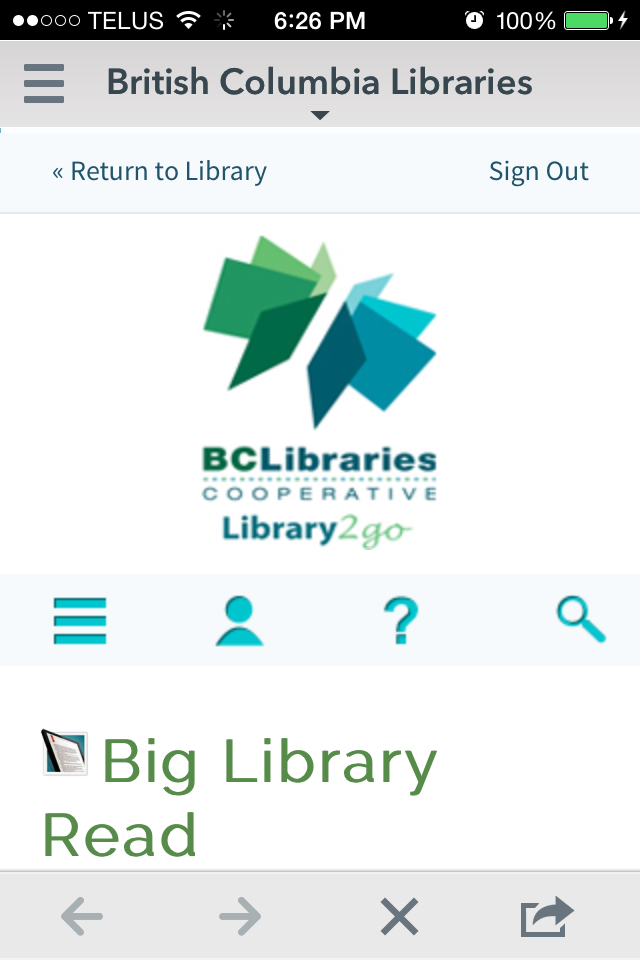 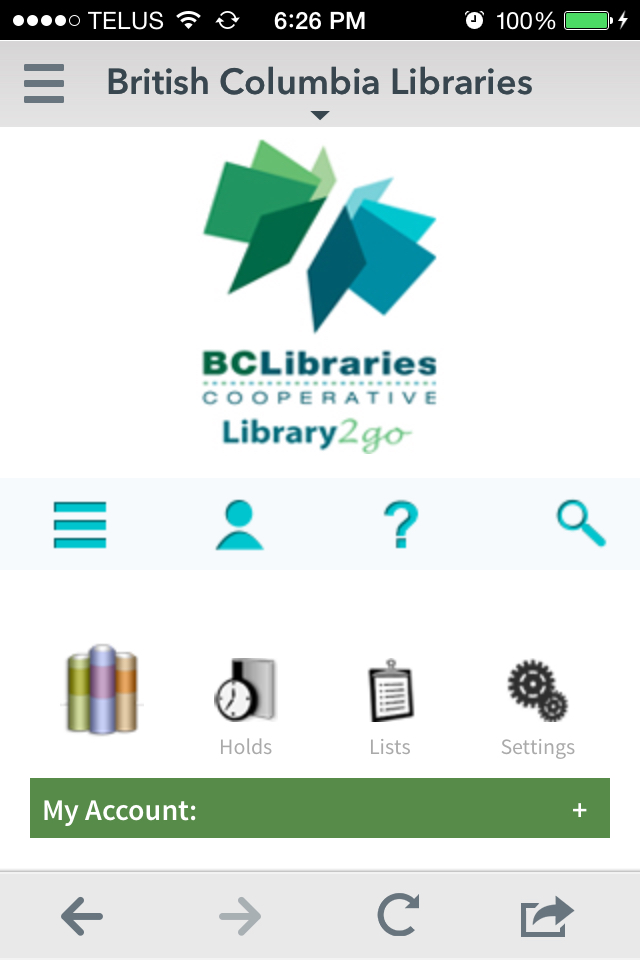 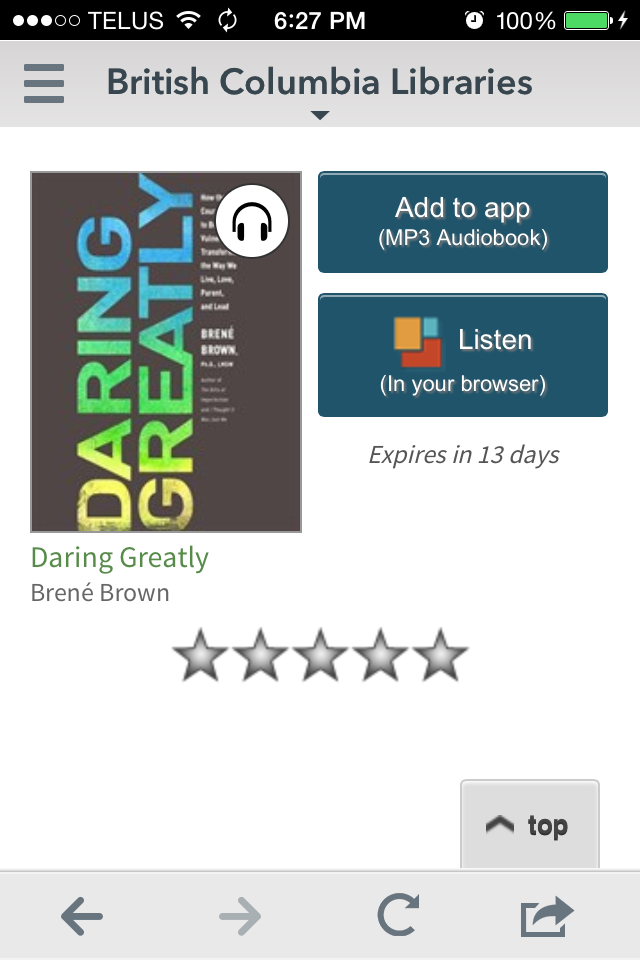 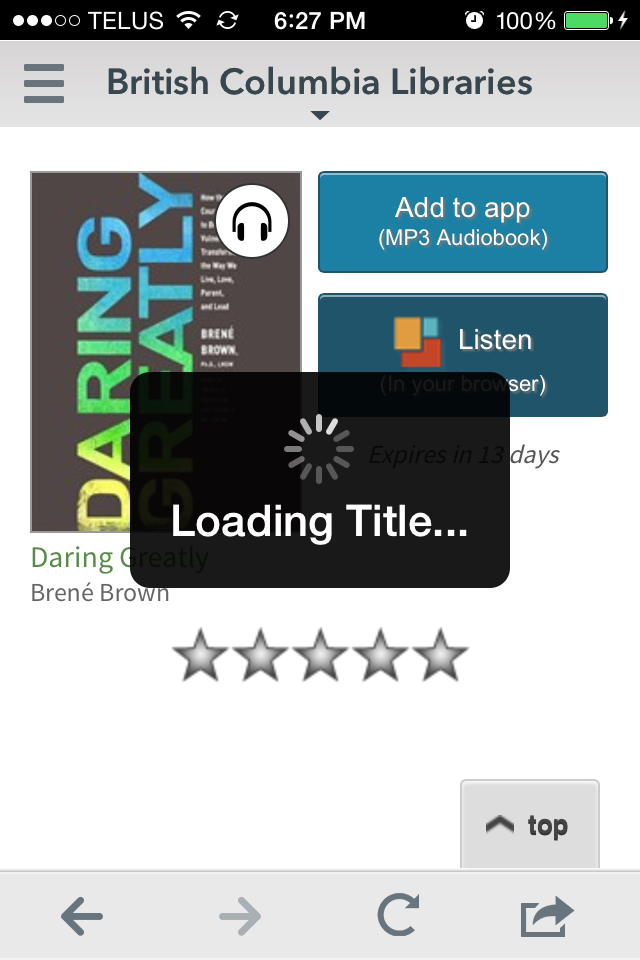 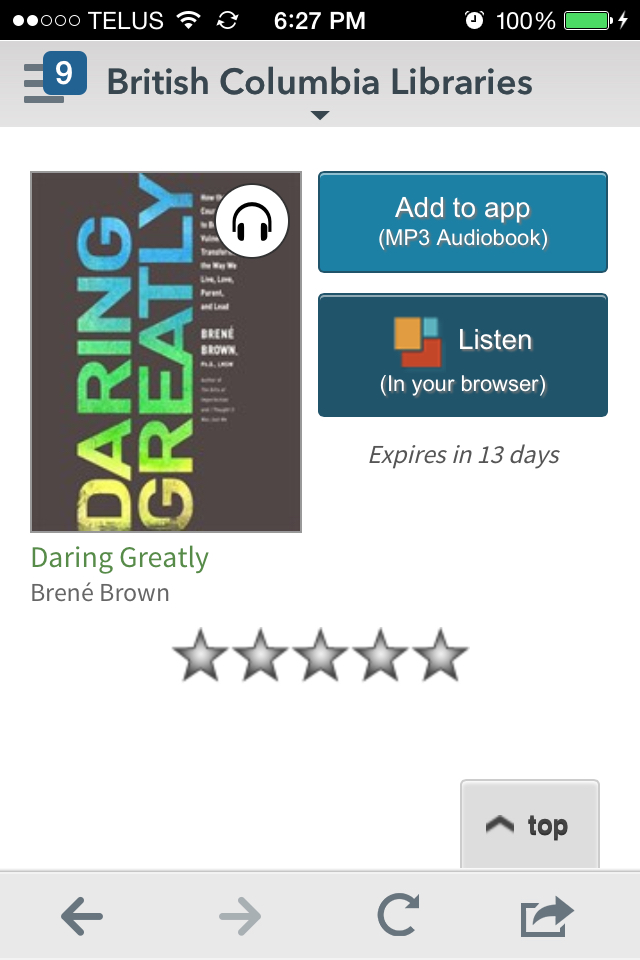 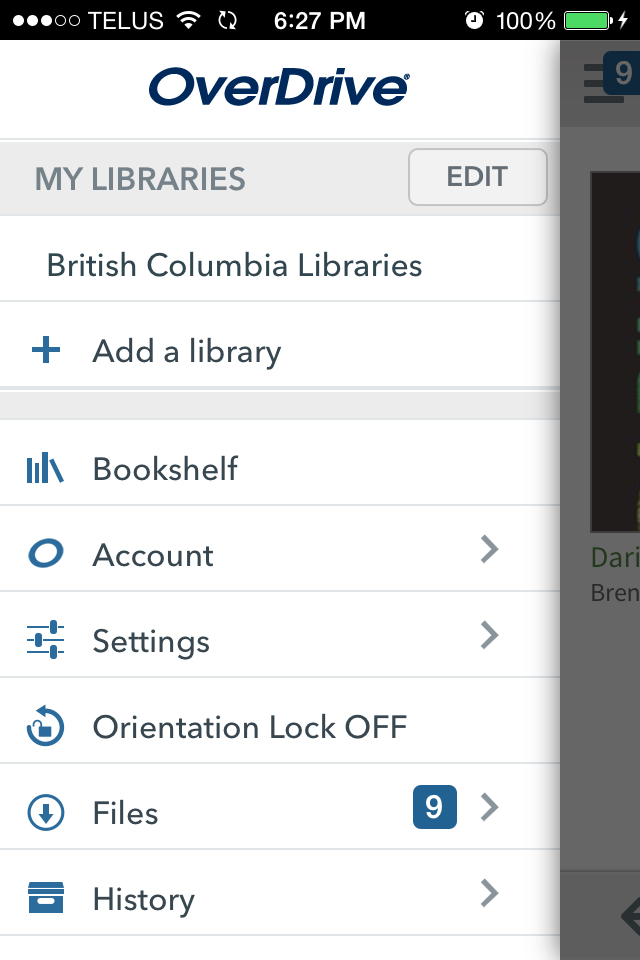 Device Settings
Once again, the reminder: these are different from the App Settings.
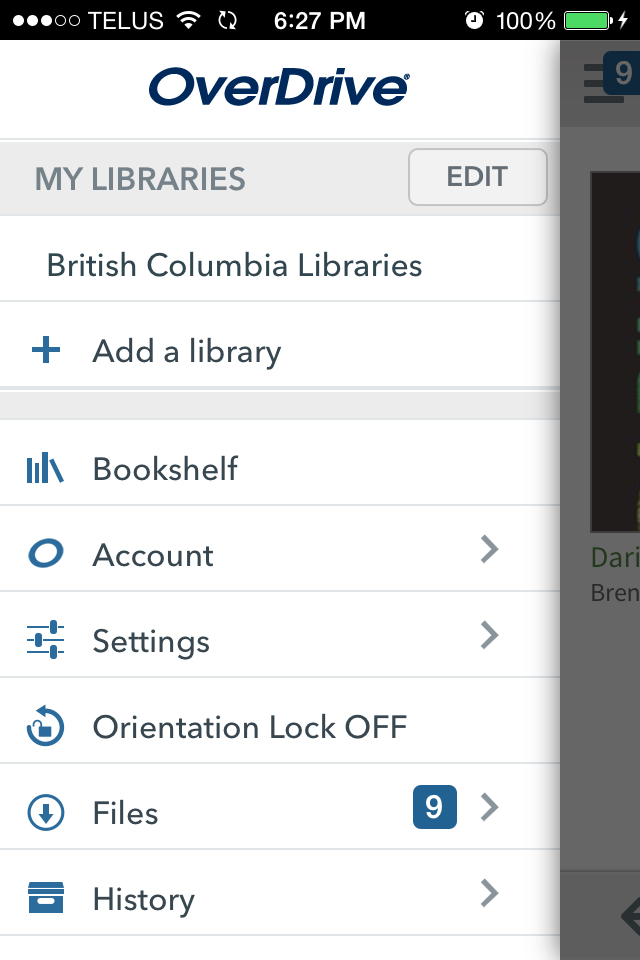 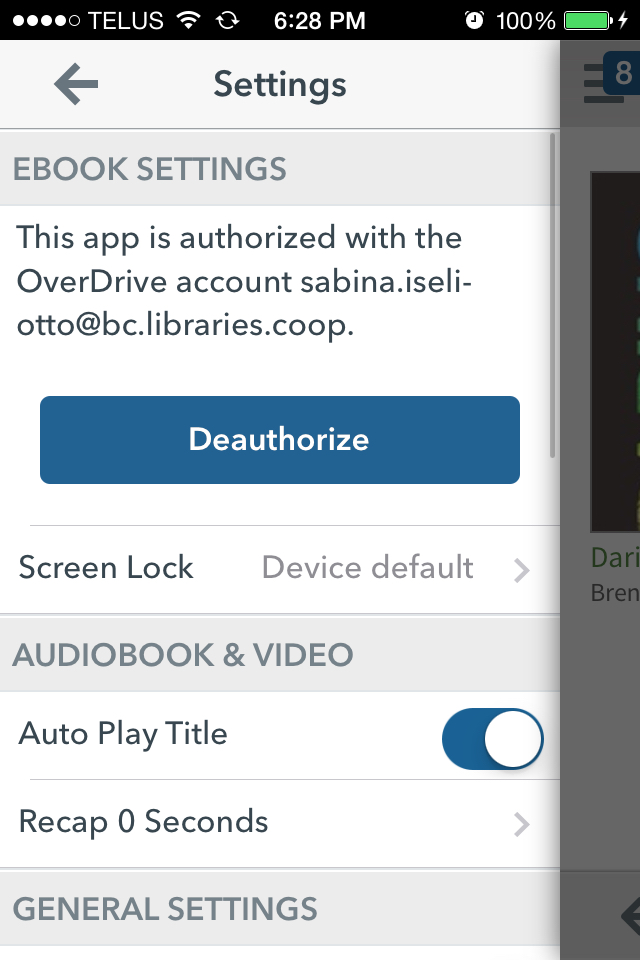 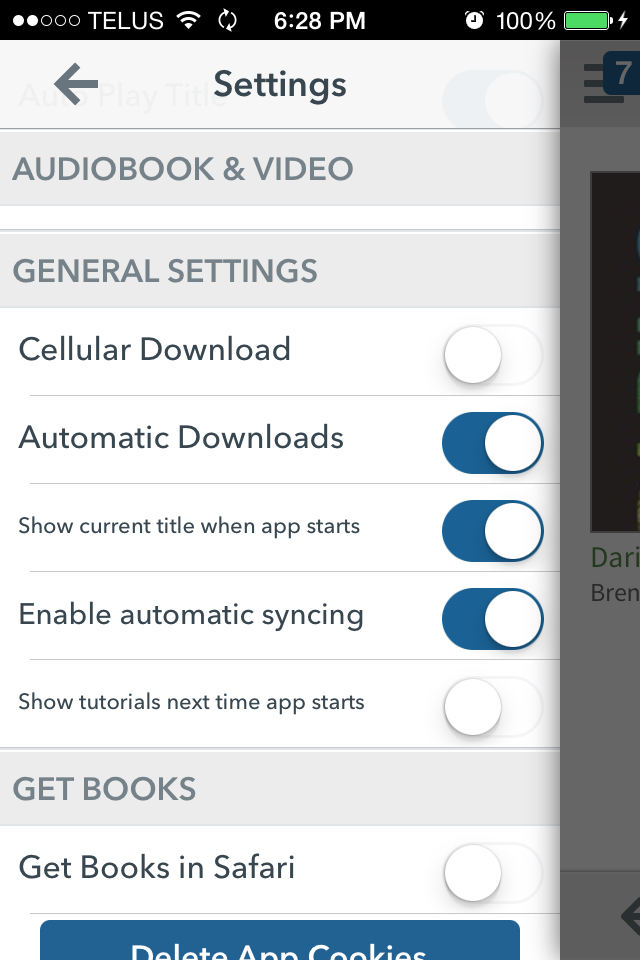 On Apple devices, you can also control which apps can use cellular data by going to Settings > Cellular, and then scrolling down to the list of apps.
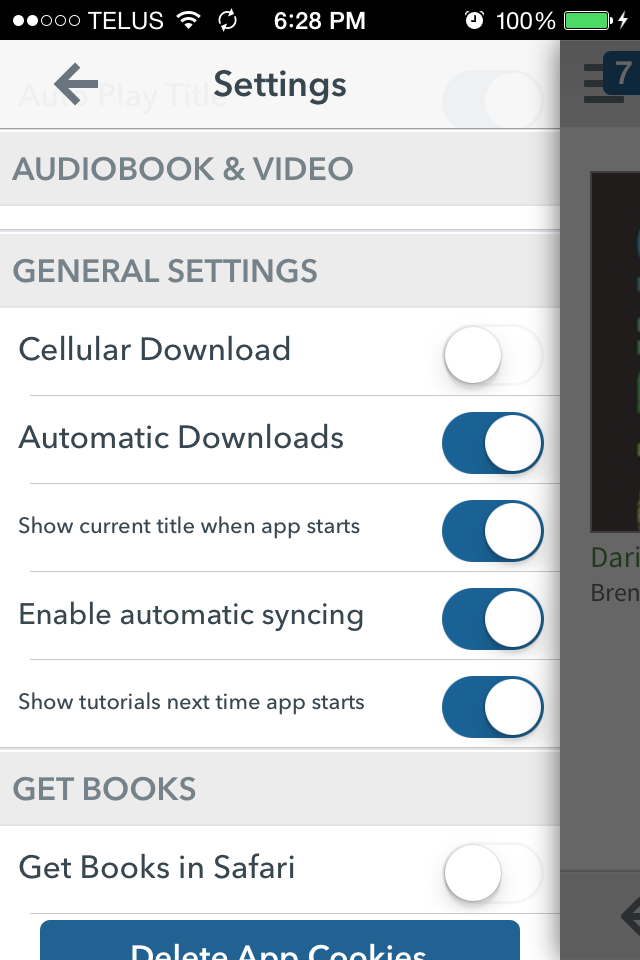 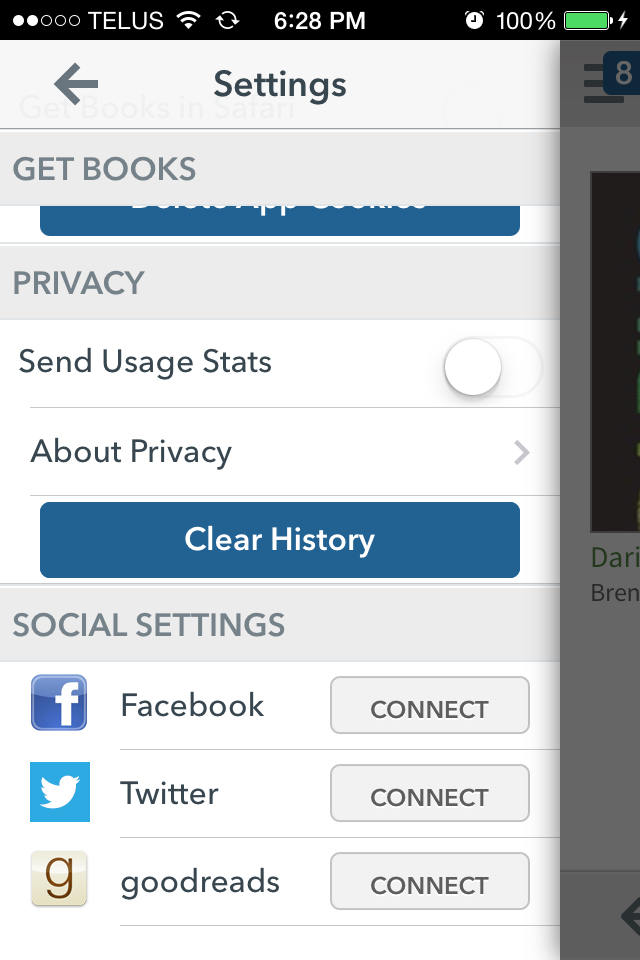 Finally:
it’s time to read a book.
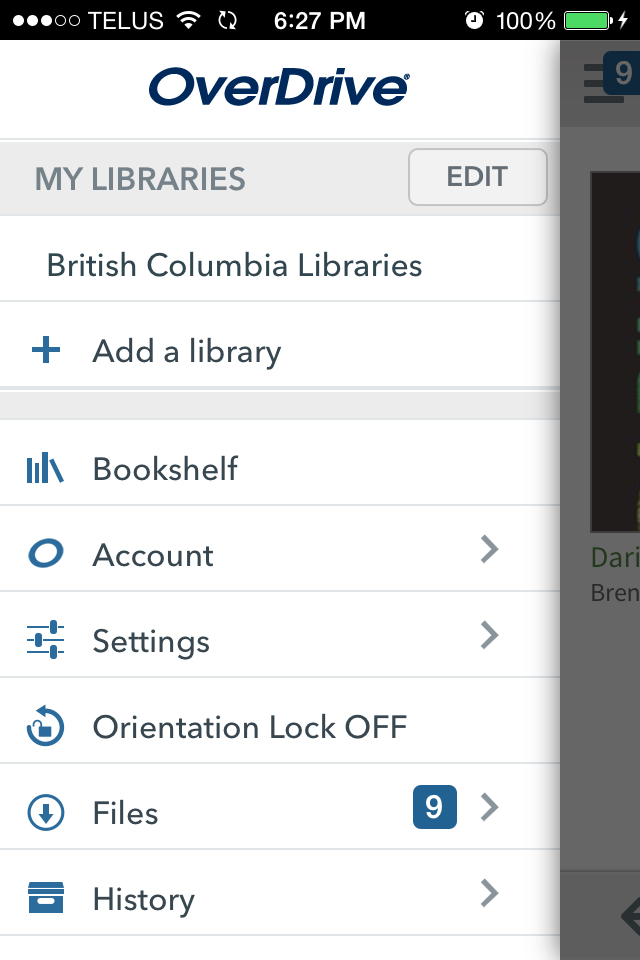 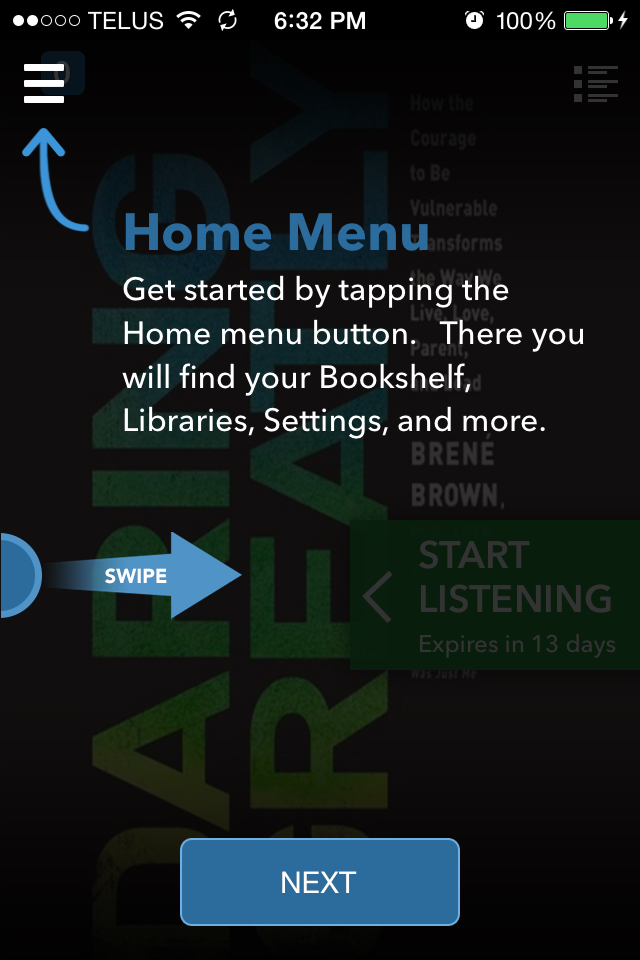 This image shows tutorials turned on in the app settings.
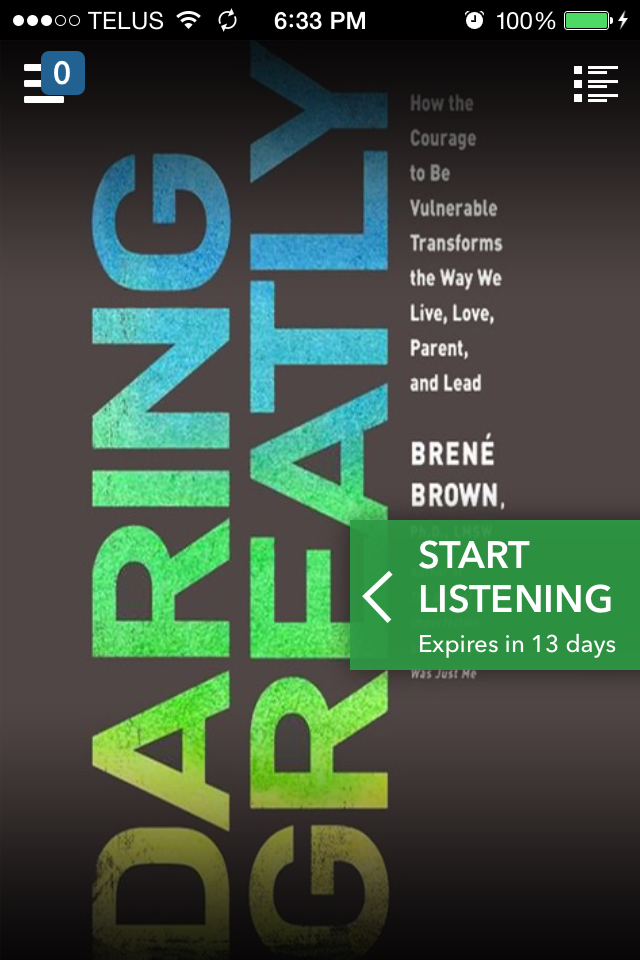 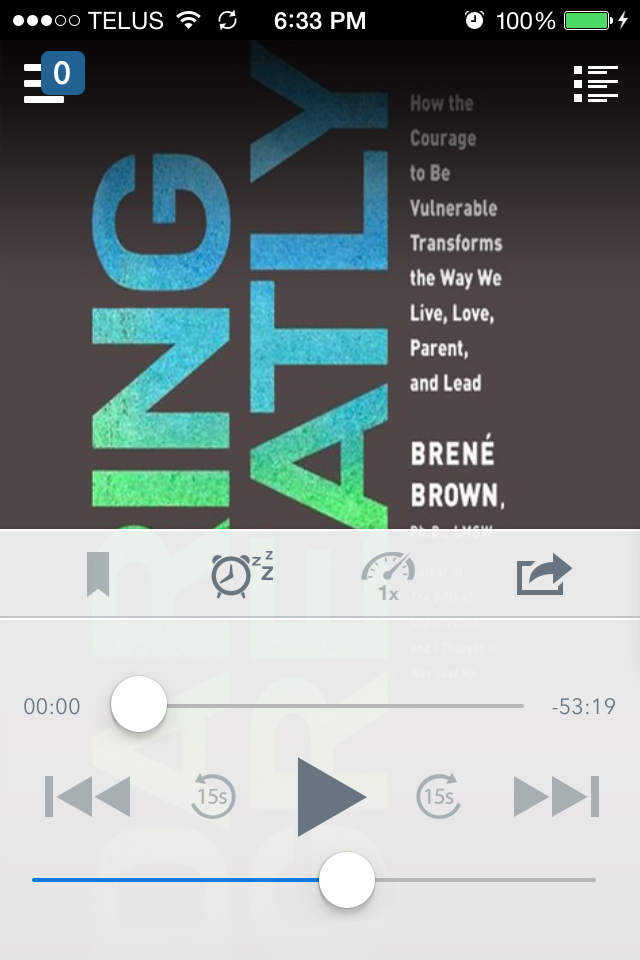 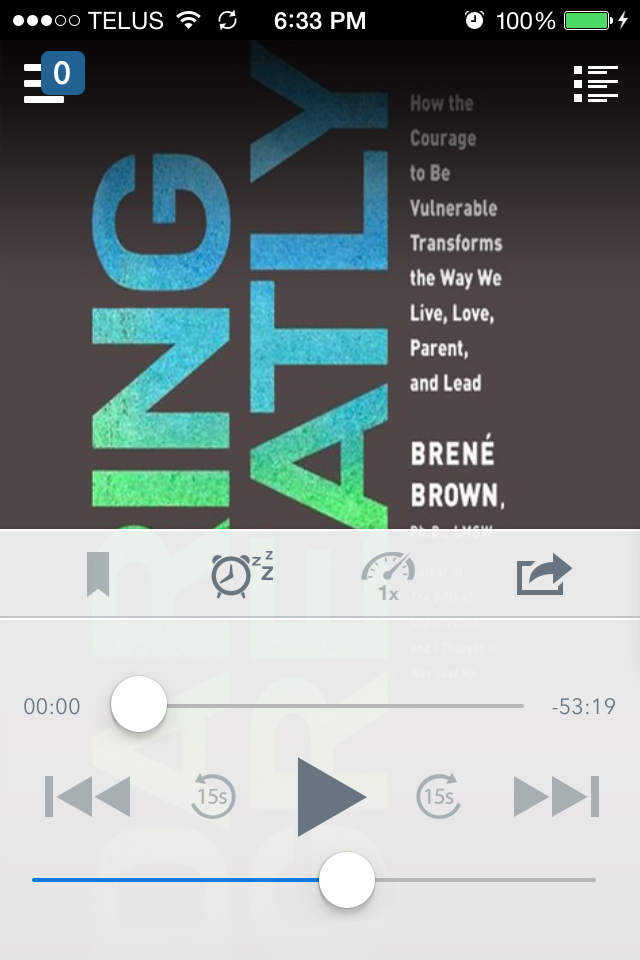 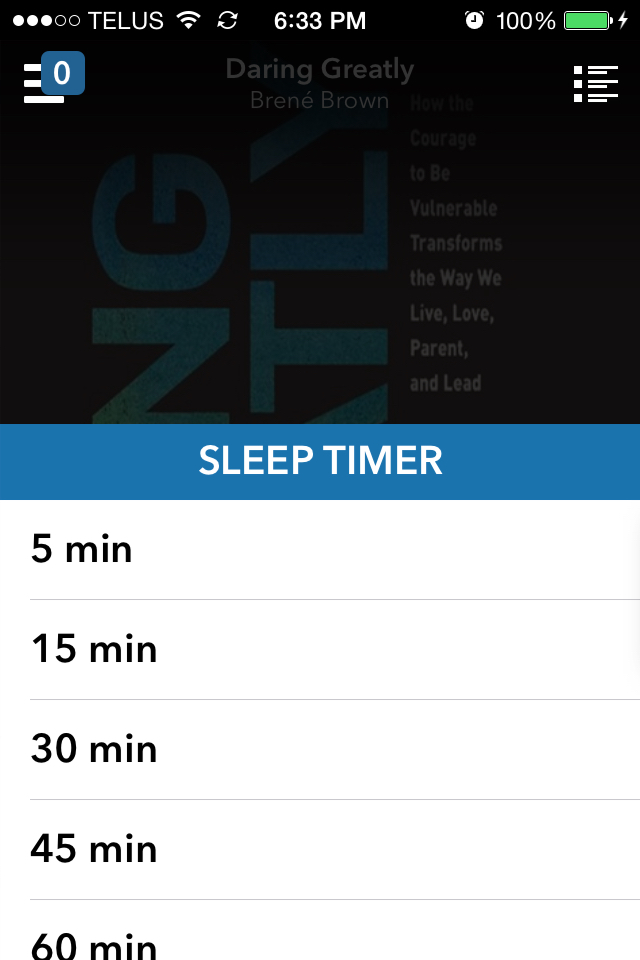 When You’re Done:
“Return” the book. 
“Delete” is not “return”.
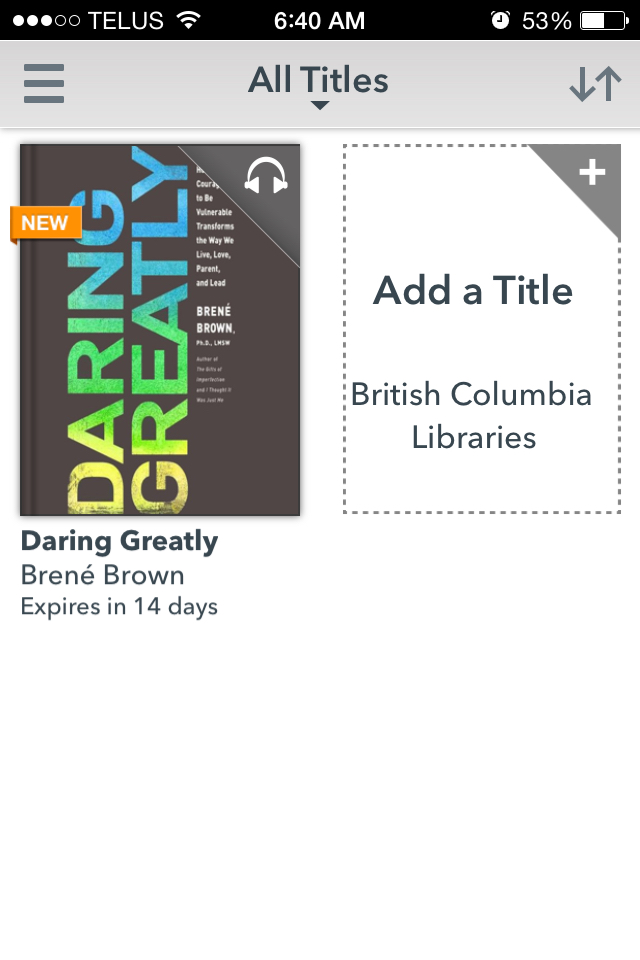 Press and   
 hold to see return options.
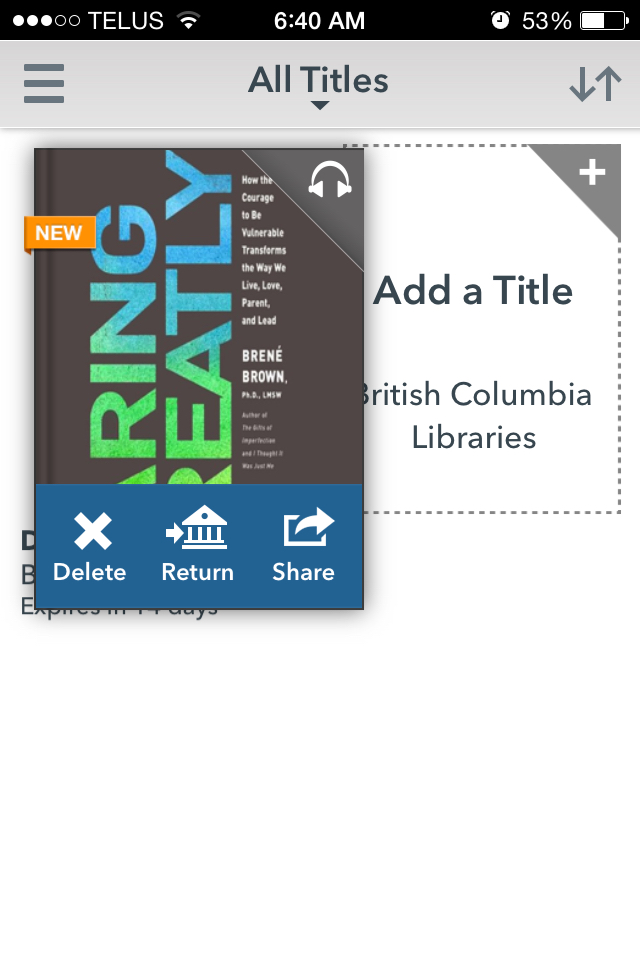 Extra Info for Staff
help.overdrive.com is actually helpful. 

marketplace.overdrive.com allows you to reset downloads, collect statistics, and contact Overdrive help directly.
Happy reading!
Fun with Tech (and Reading)
Brought to you by :
	BC Libraries Cooperative 
	Columbia Basin Alliance for Literacy
	Kootenay Library Federation

Slides created by Sabina Iseli-Otto (support@nnels.ca), October 2015. No copyright on these contents, so please feel welcome to modify and share as you wish.
This project is funded by the Government of Canada’s New Horizons for Seniors Program.
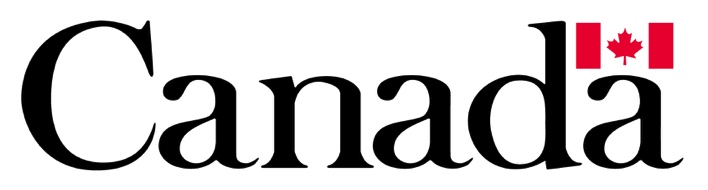